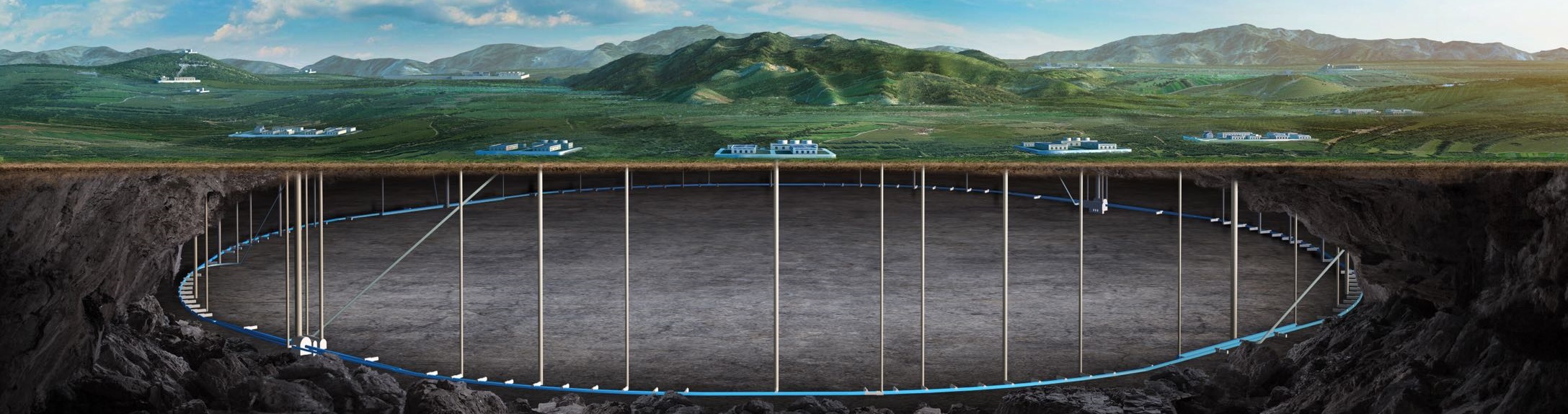 Progress of the High Field Magnet Program 
For the Next-generation Accelerators
Qingjin XU
for the Superconducting Magnet Group, 
Accelerator Division, IHEP-CAS 
Oct 27 2023
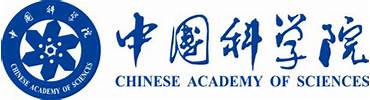 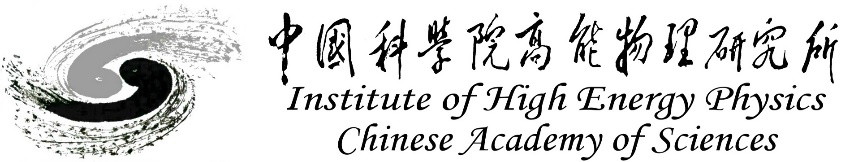 CEPC2023, Nanjing, Oct 23-27 2023
1
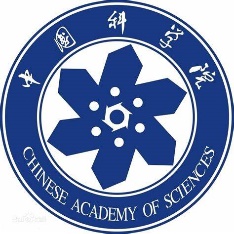 Design Scope for the Next-generation Accelerators
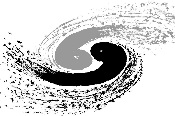 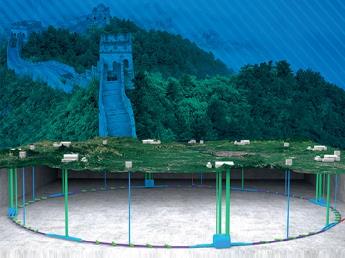 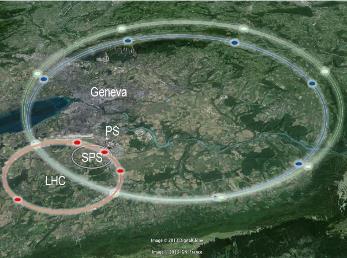 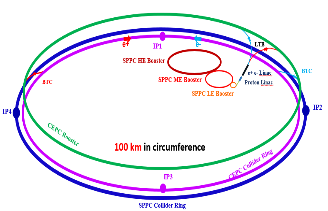 2
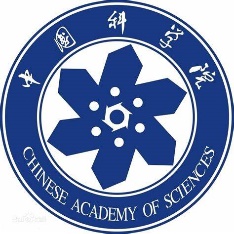 Roadmap of the High Field Magnet R&D at IHEP
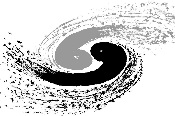 2021-2023 16T @ 4.2K
         Nb3Sn + HTS
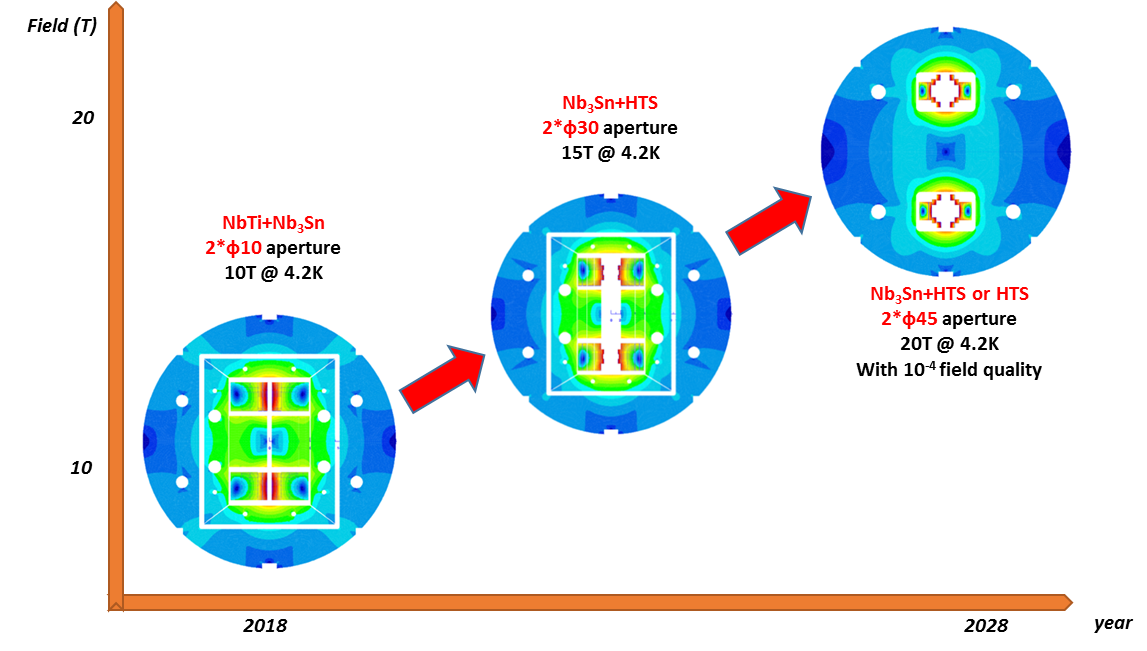 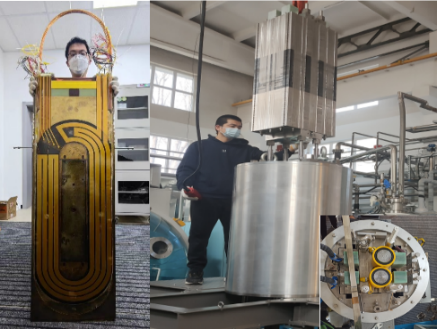 2018-2021, 12.47T @4.2K
          NbTi + Nb3Sn
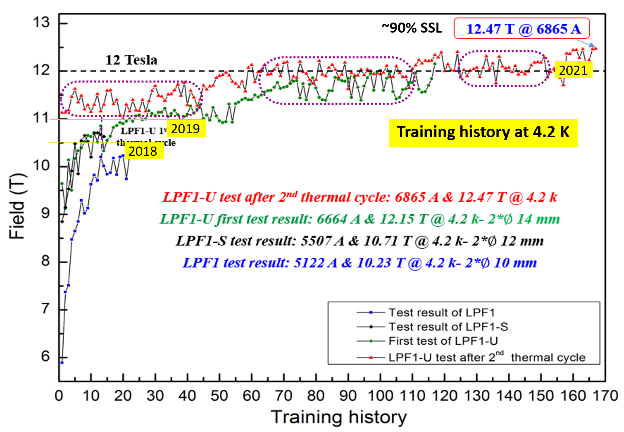 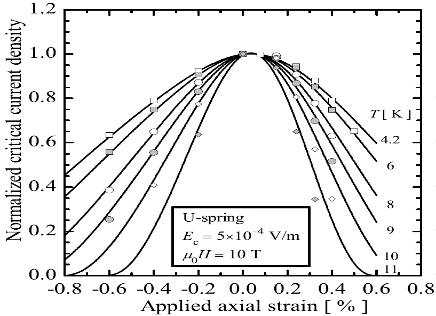 Challenges: Stress control, quench protection, field quality control,……
3
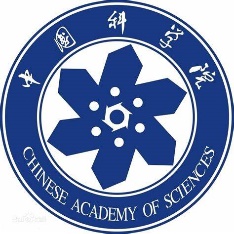 Development of the 16-T Model Dipole LPF3
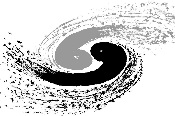 16 T Model Dipole LPF3: Nb3Sn 13 T (Common Coil with 55 mm gap) + HTS 3 T inserts (Block & CCT with 20 mm)
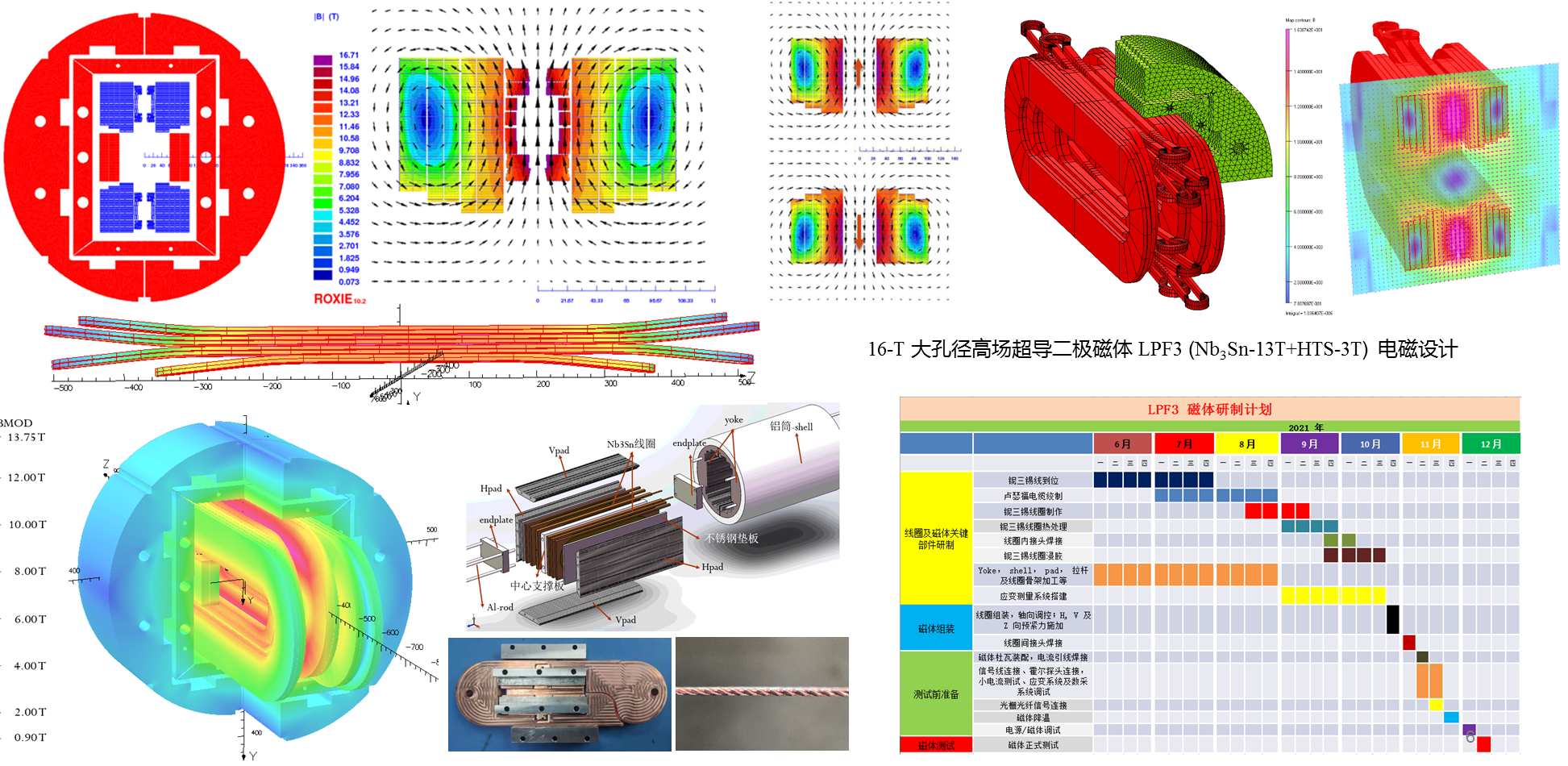 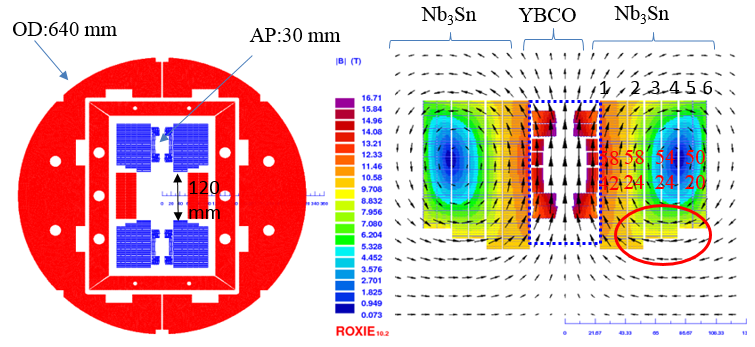 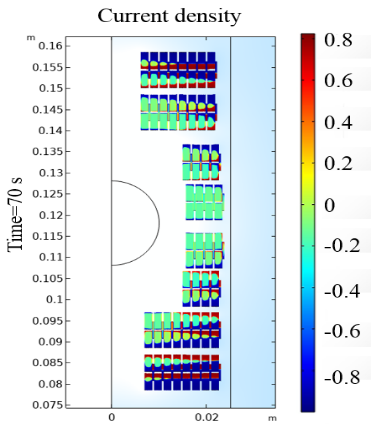 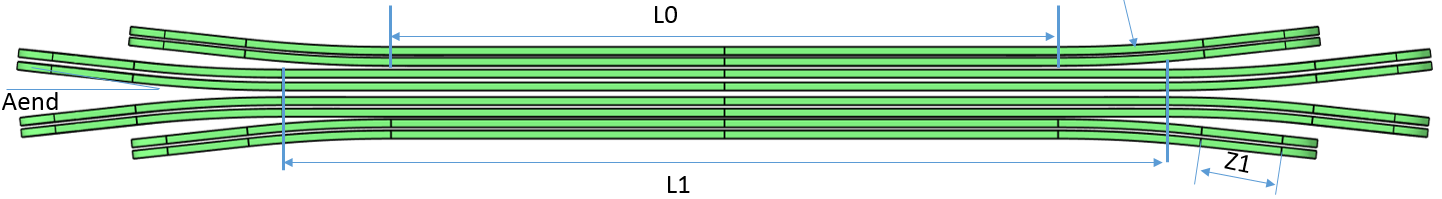 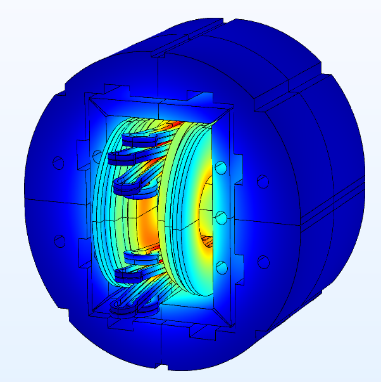 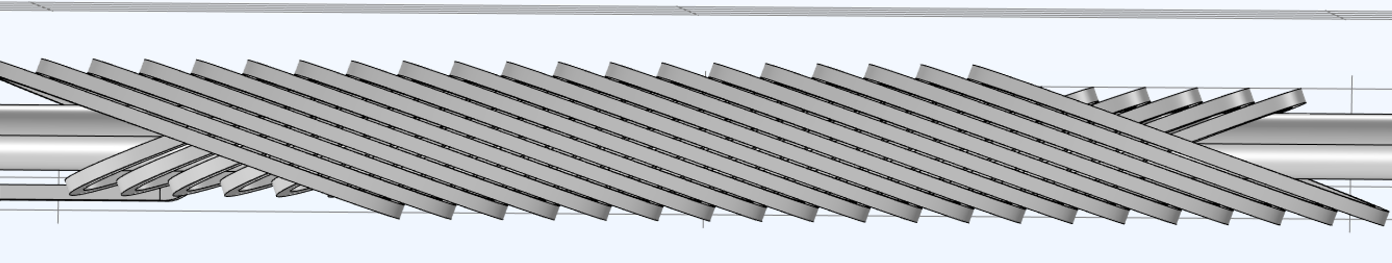 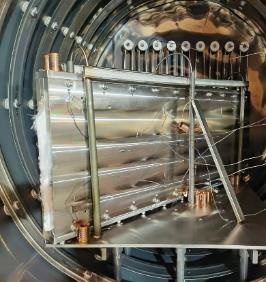 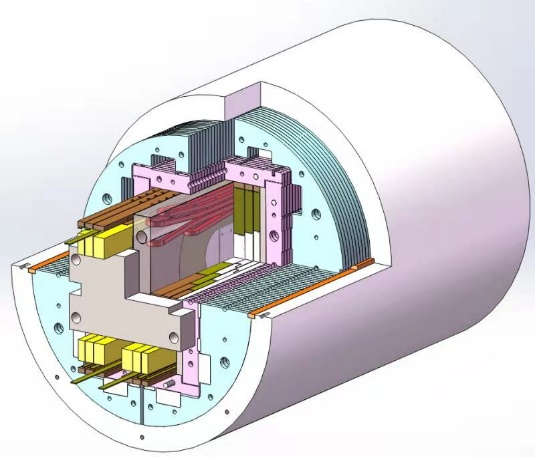 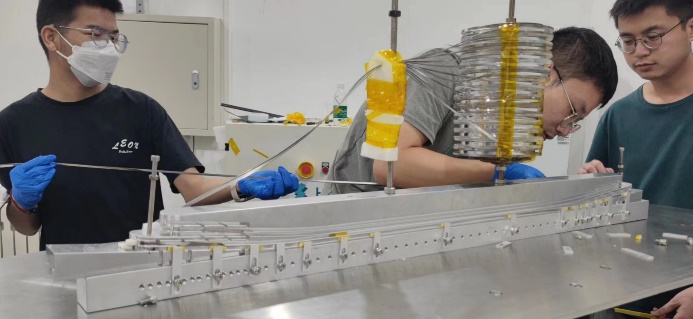 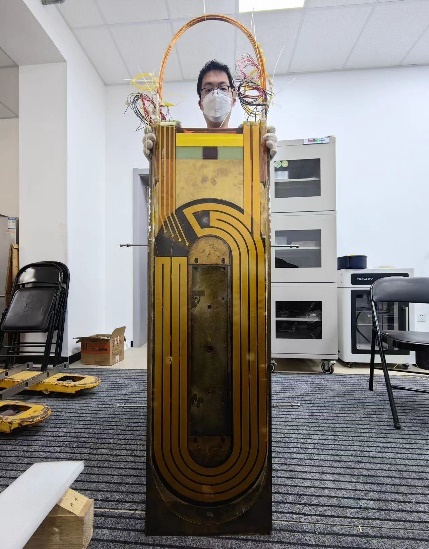 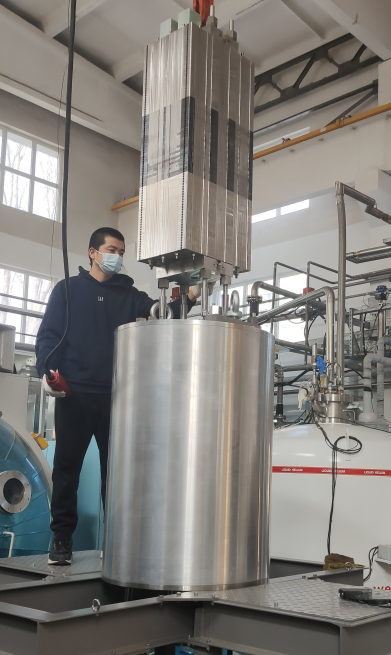 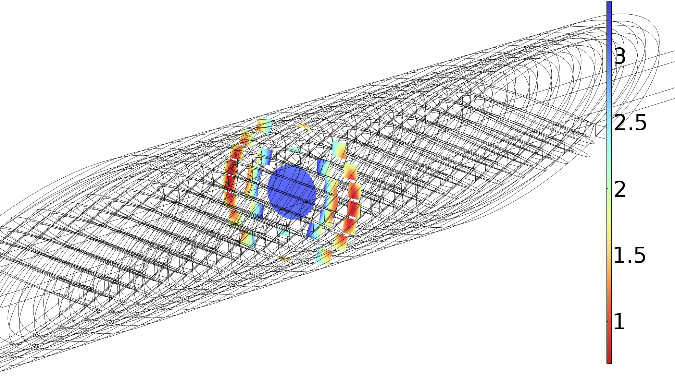 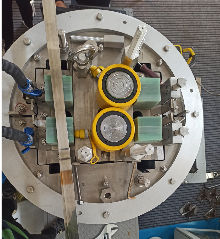 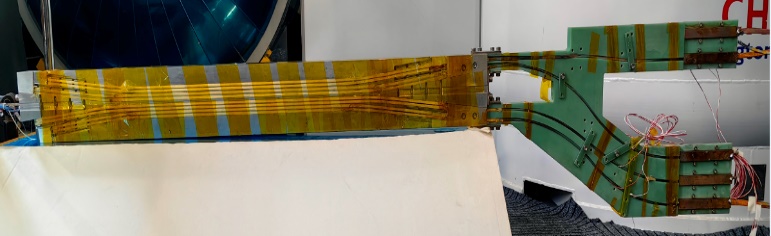 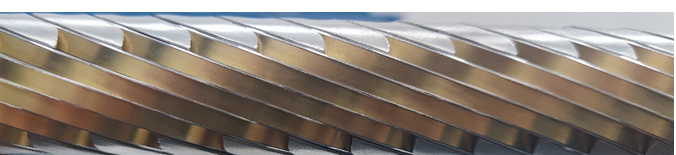 4
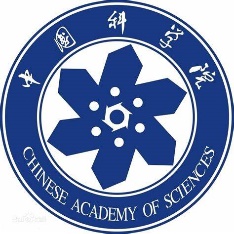 Development of the 16-T Model Dipole LPF3
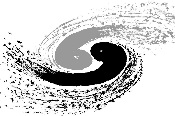 Chengtao Wang et al
The Nb3Sn coils for LPF3
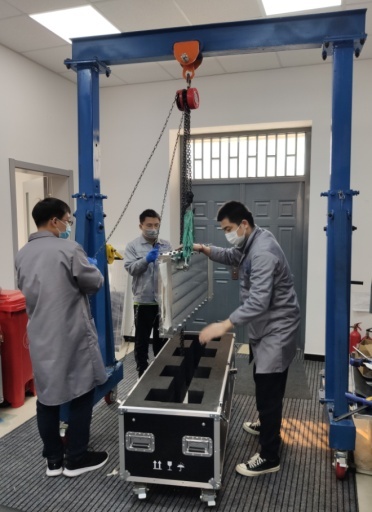 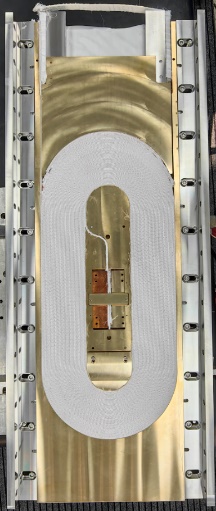 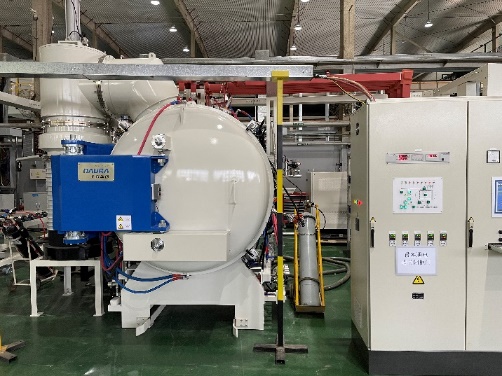 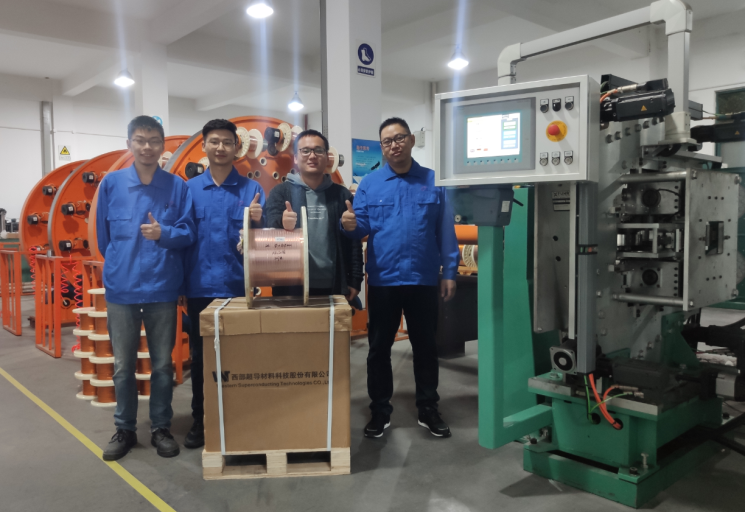 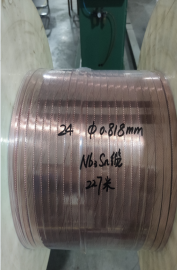 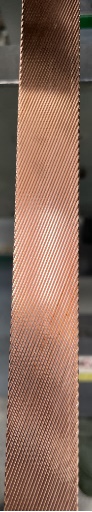 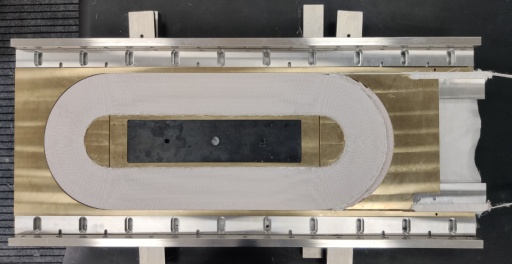 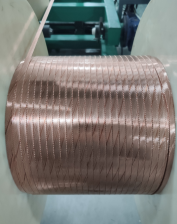 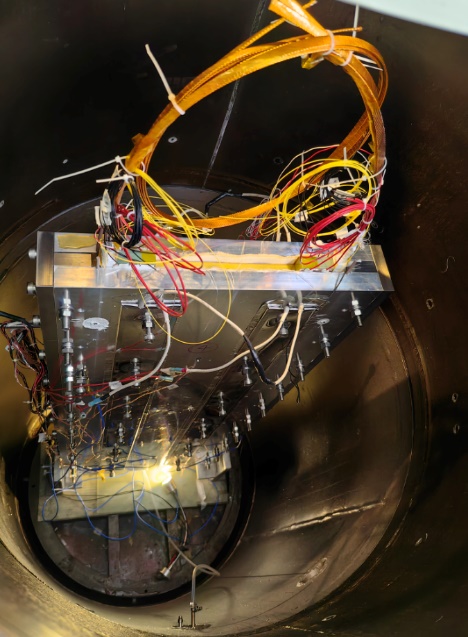 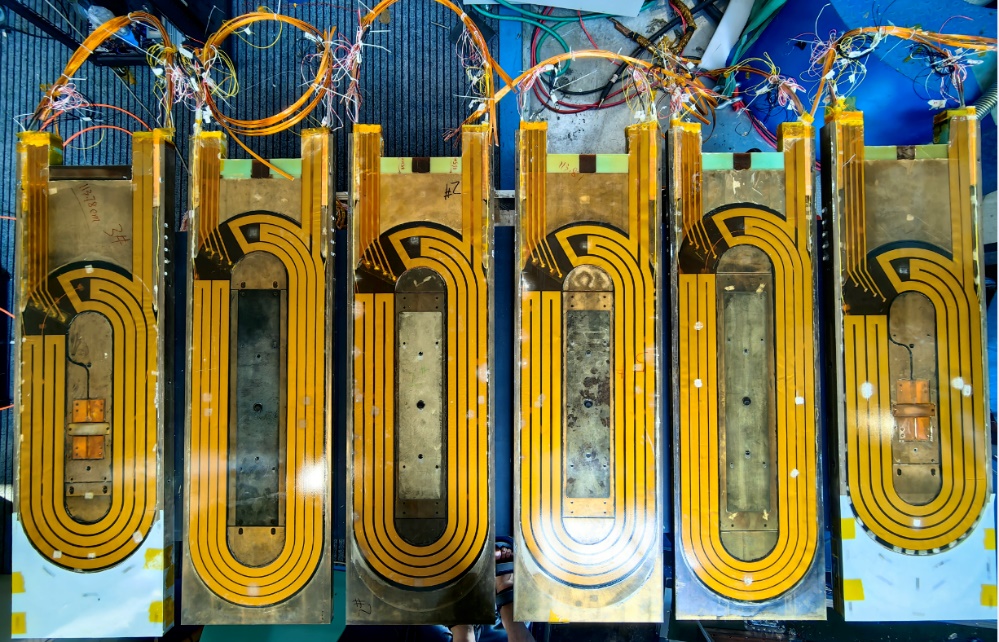 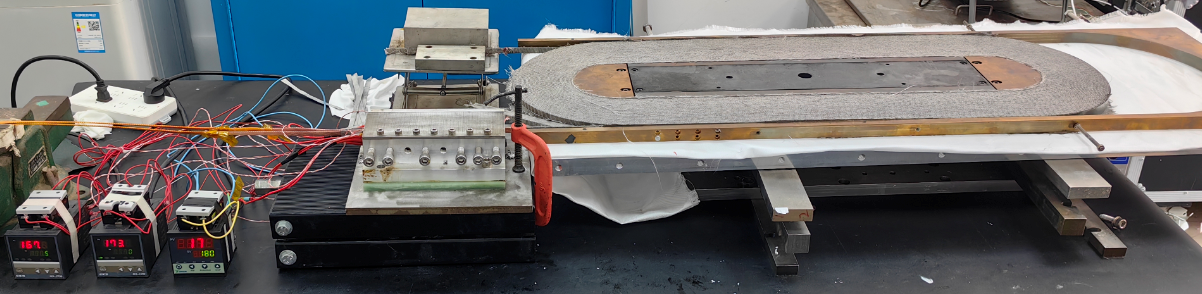 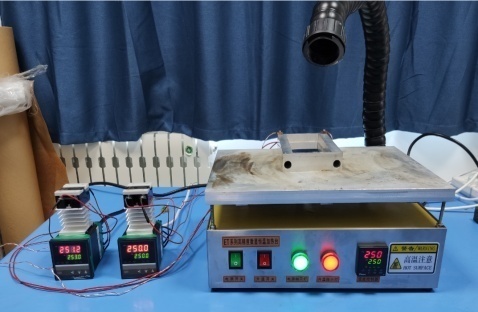 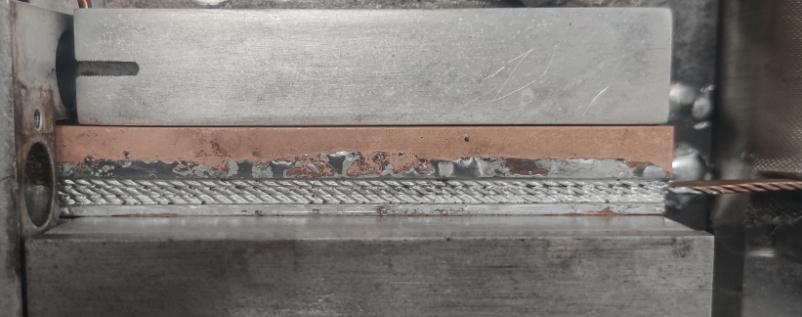 5
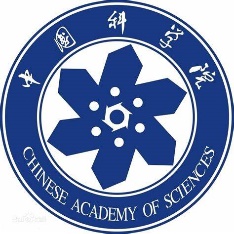 Development of the 16-T Model Dipole LPF3
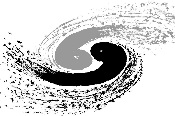 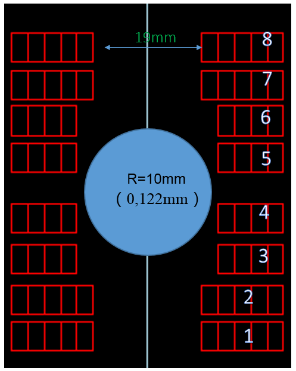 Ze Feng et al
The ReBCO block insert coils for LPF3
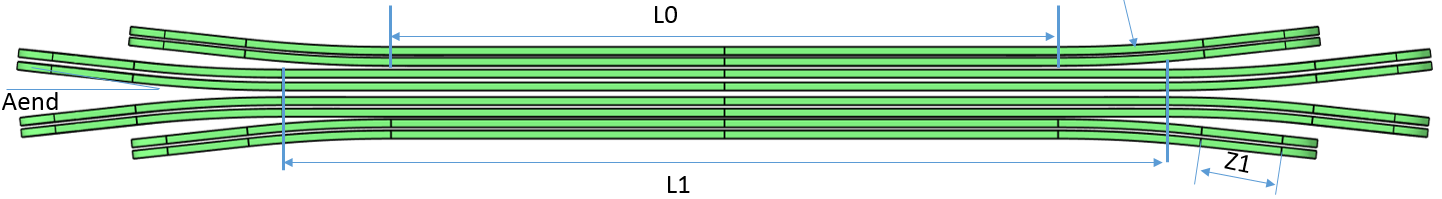 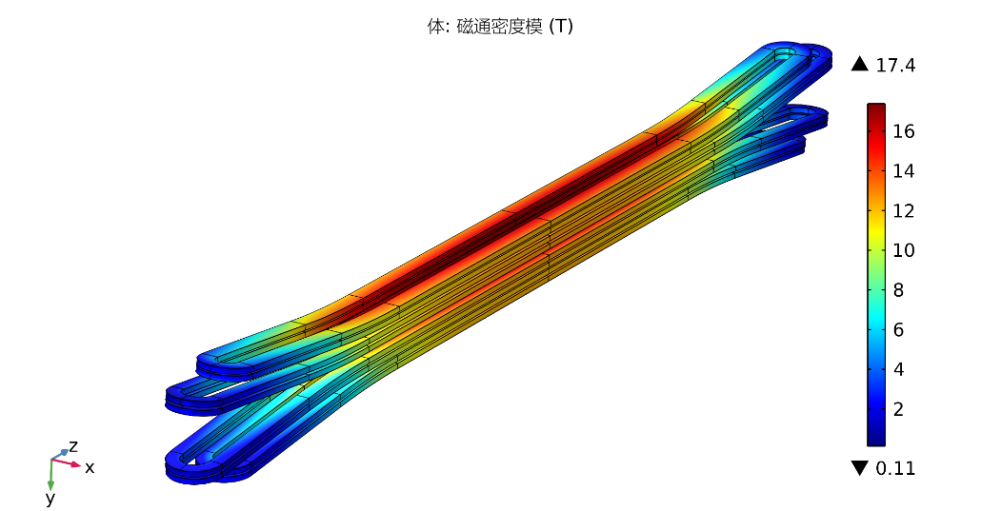 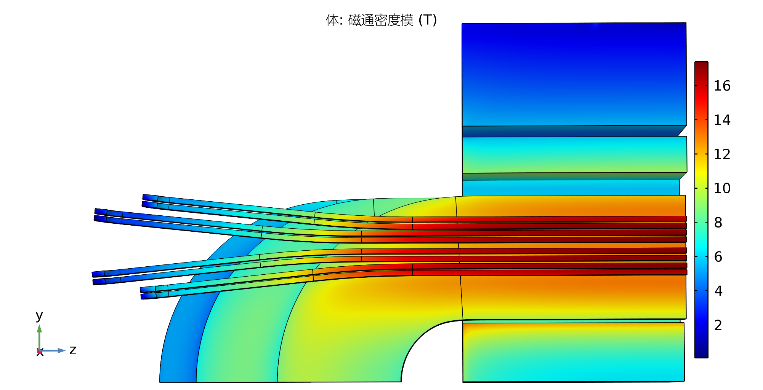 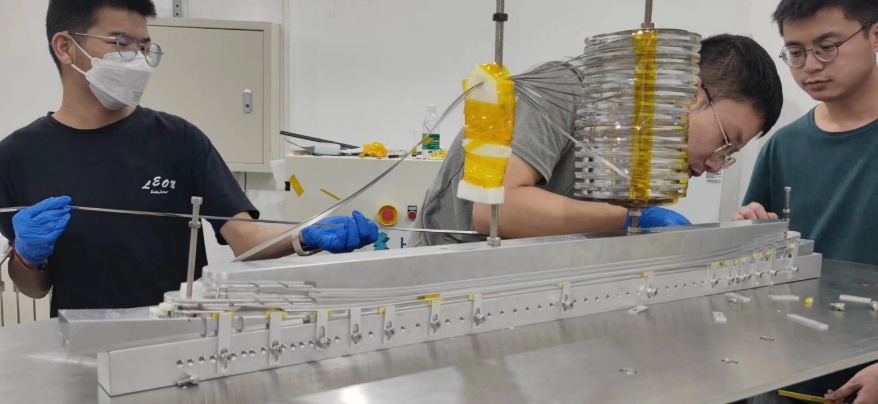 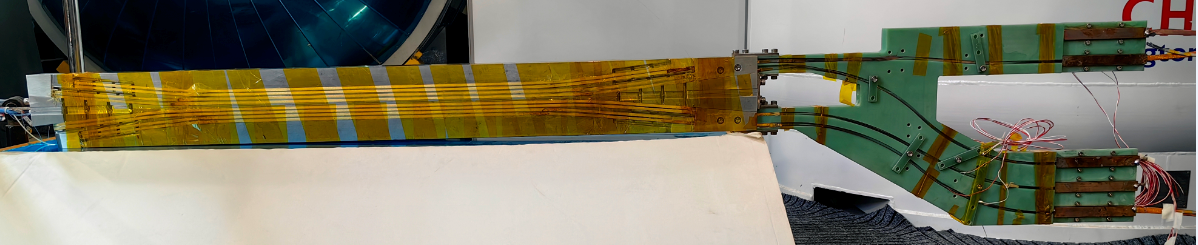 6
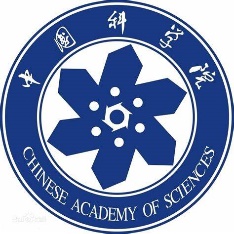 Development of the 16-T Model Dipole LPF3
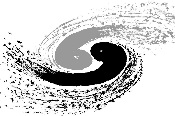 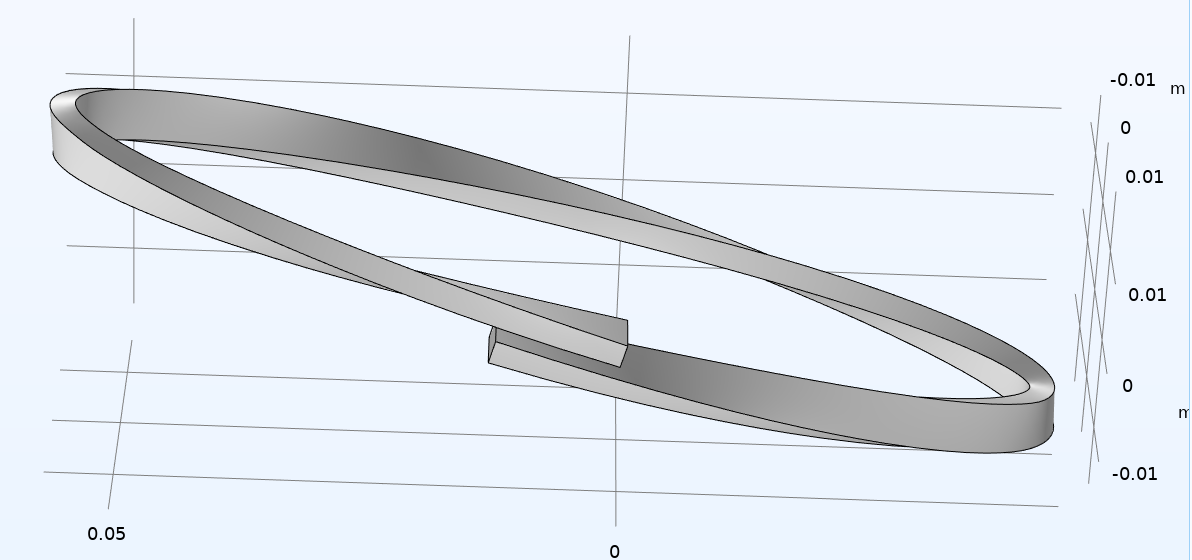 The ReBCO CCT instert coils for LPF3
Rui Kang et al
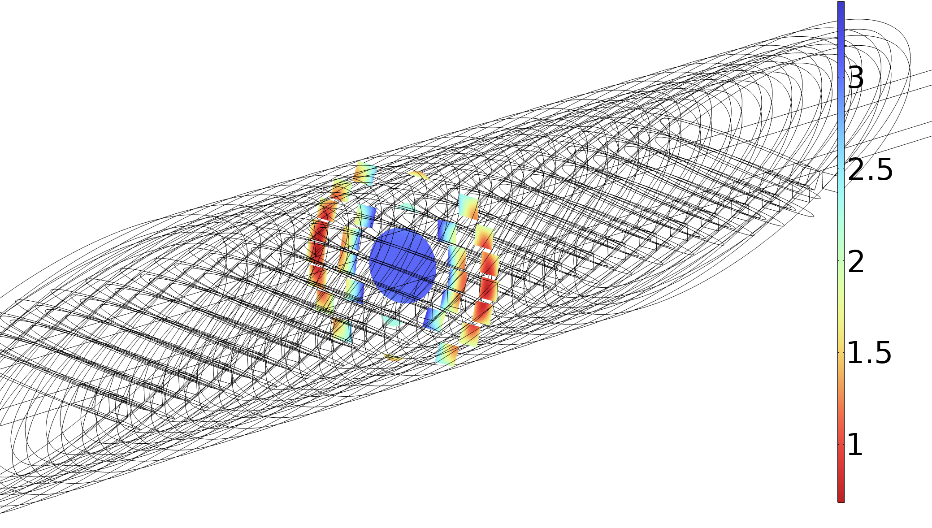 典型CCT线圈结构示意
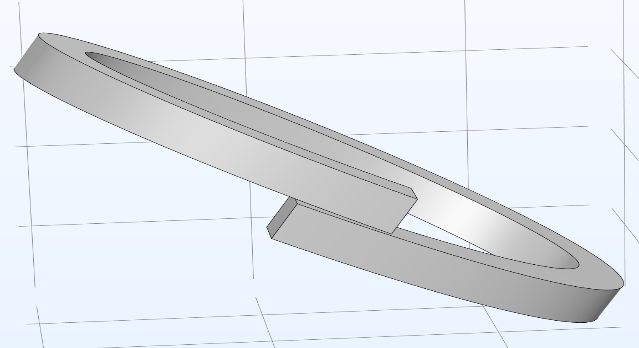 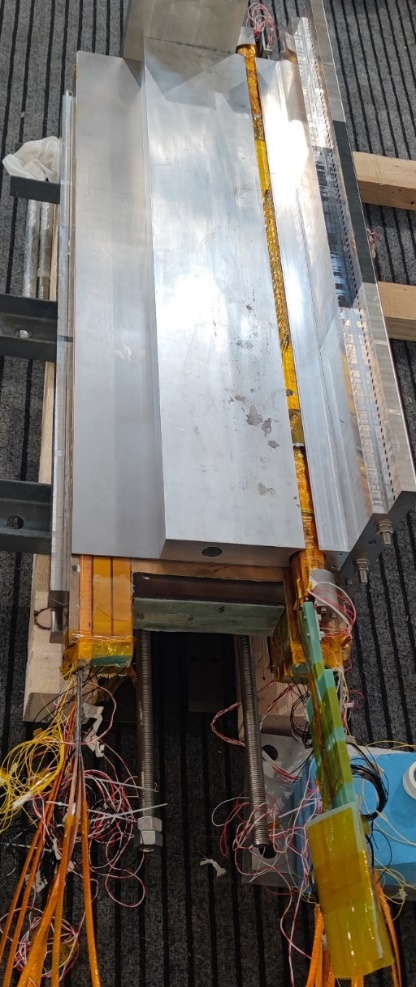 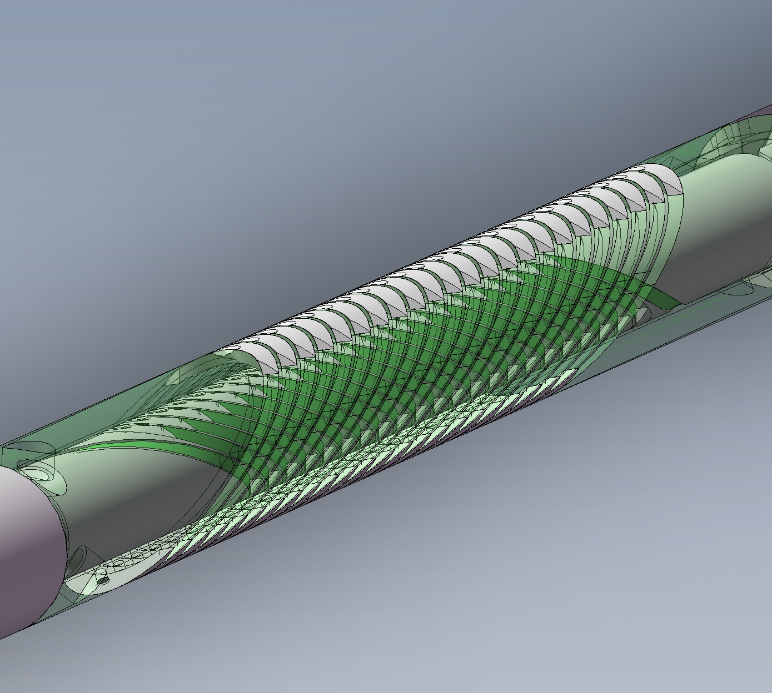 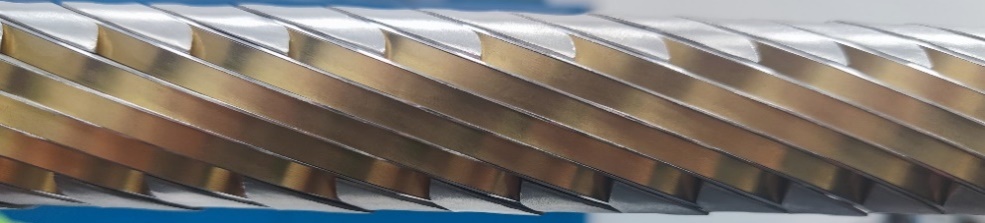 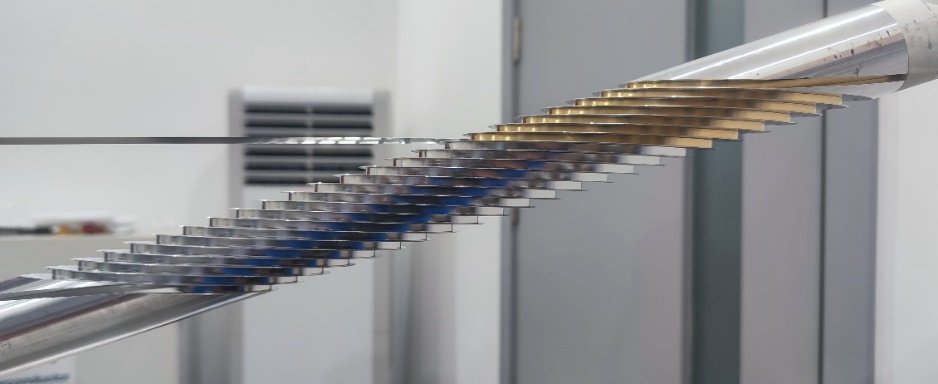 “斜螺线管”型CCT线圈结构示意
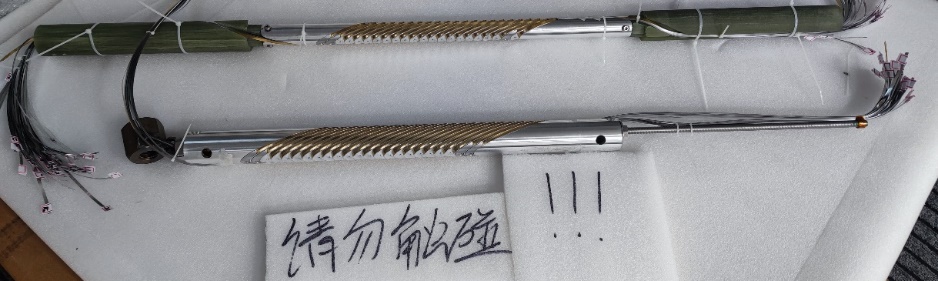 7
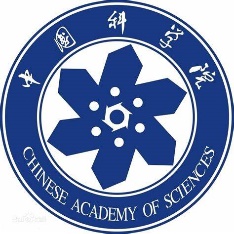 Development of the 16-T Model Dipole LPF3
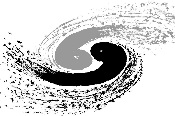 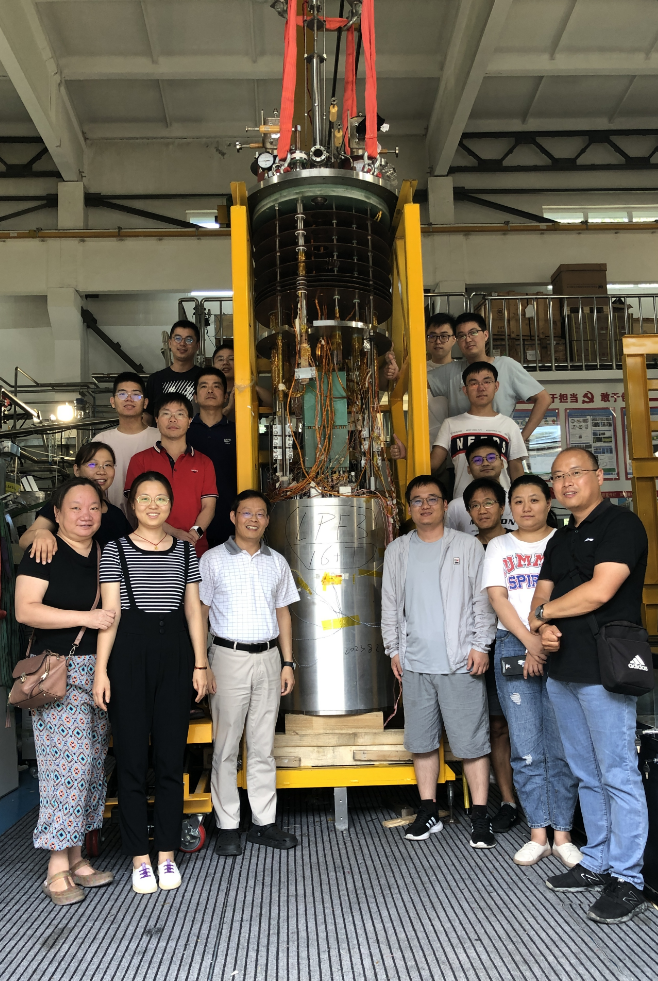 Pre-stress and assembly of LPF3
Yingzhe Wang et al
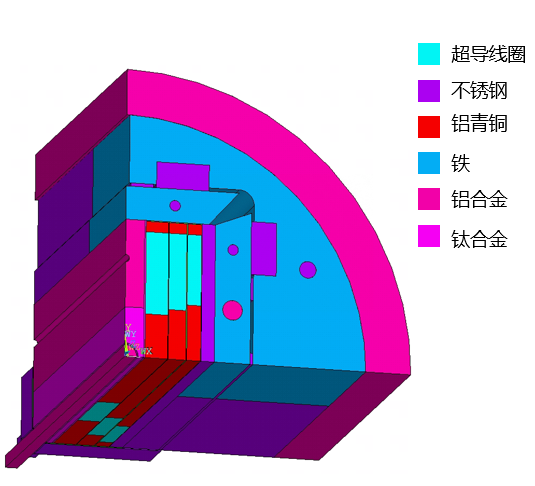 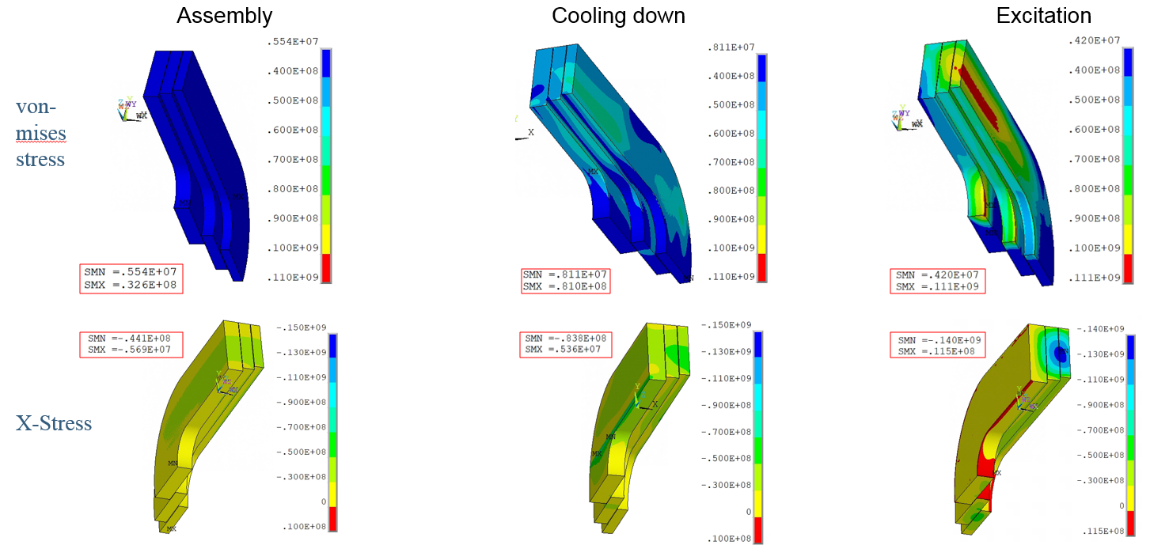 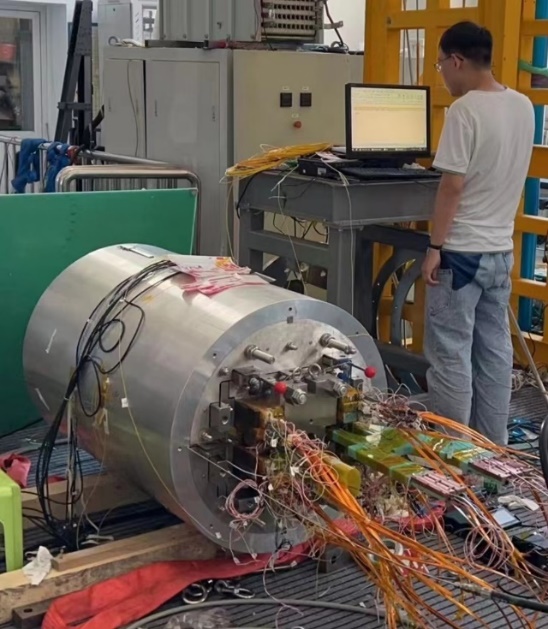 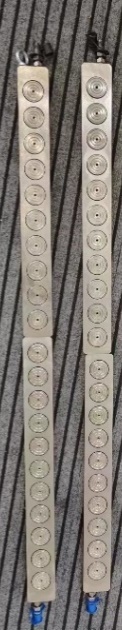 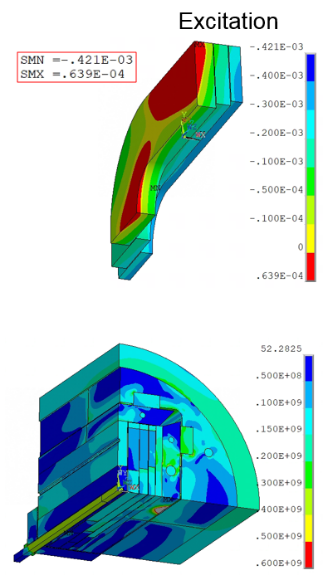 Stress monitoring during 
assembly with FBG
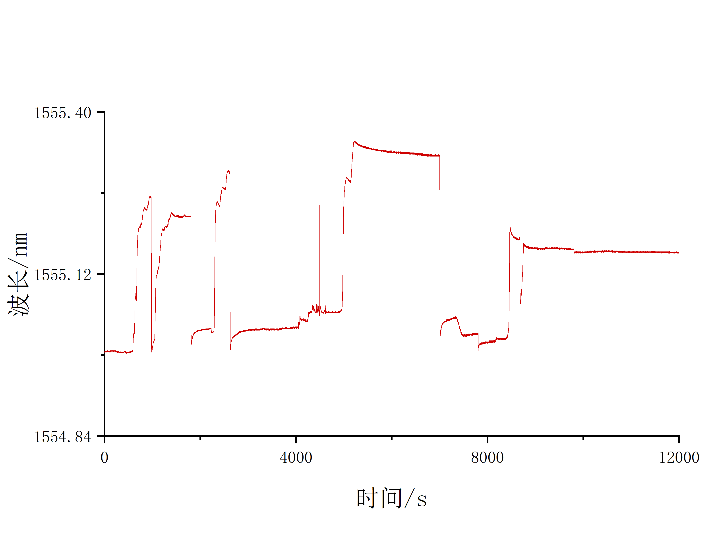 Pre-stress applied with commercial hydraulic jack
8
8
2023.8.29 Assembly completed
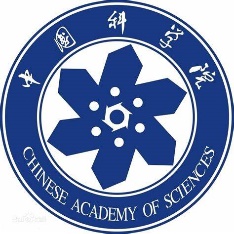 Development of the 16-T Model Dipole LPF3
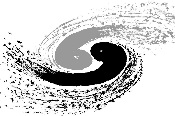 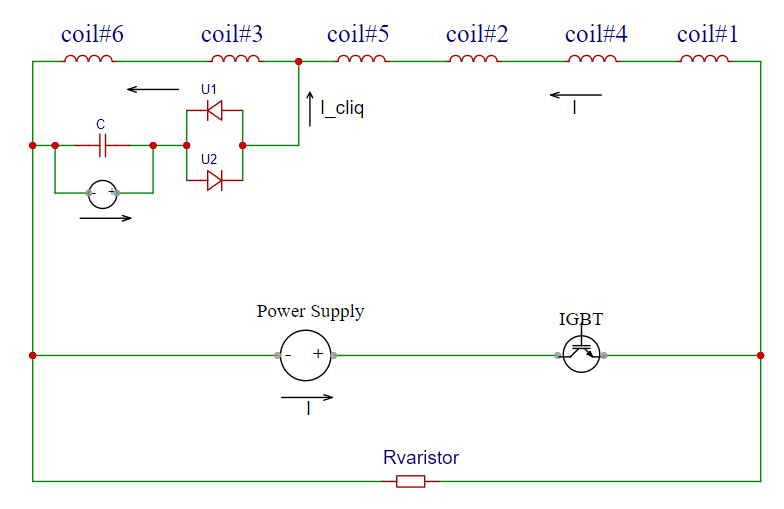 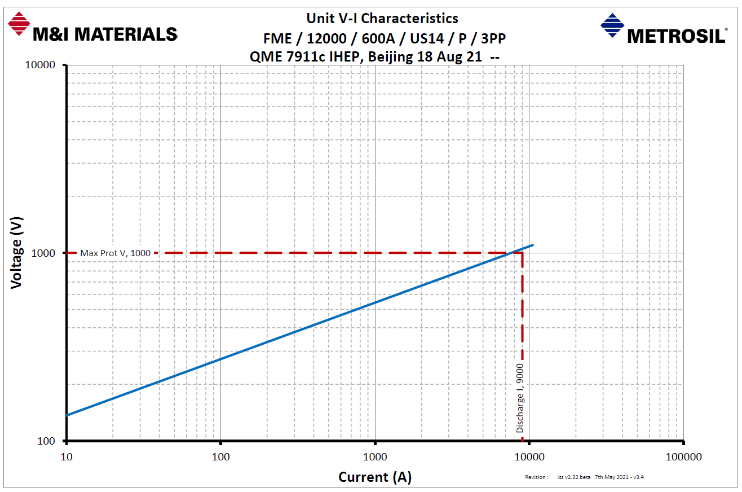 Quench protection of LPF3
Jinrui Shi et al
Varistor plus CLIQ to protect the Nb3Sn coils. The maximum hot spot is ~ 230 K
NI configuration plus dump resistor to protect the 2 HTS insert coils
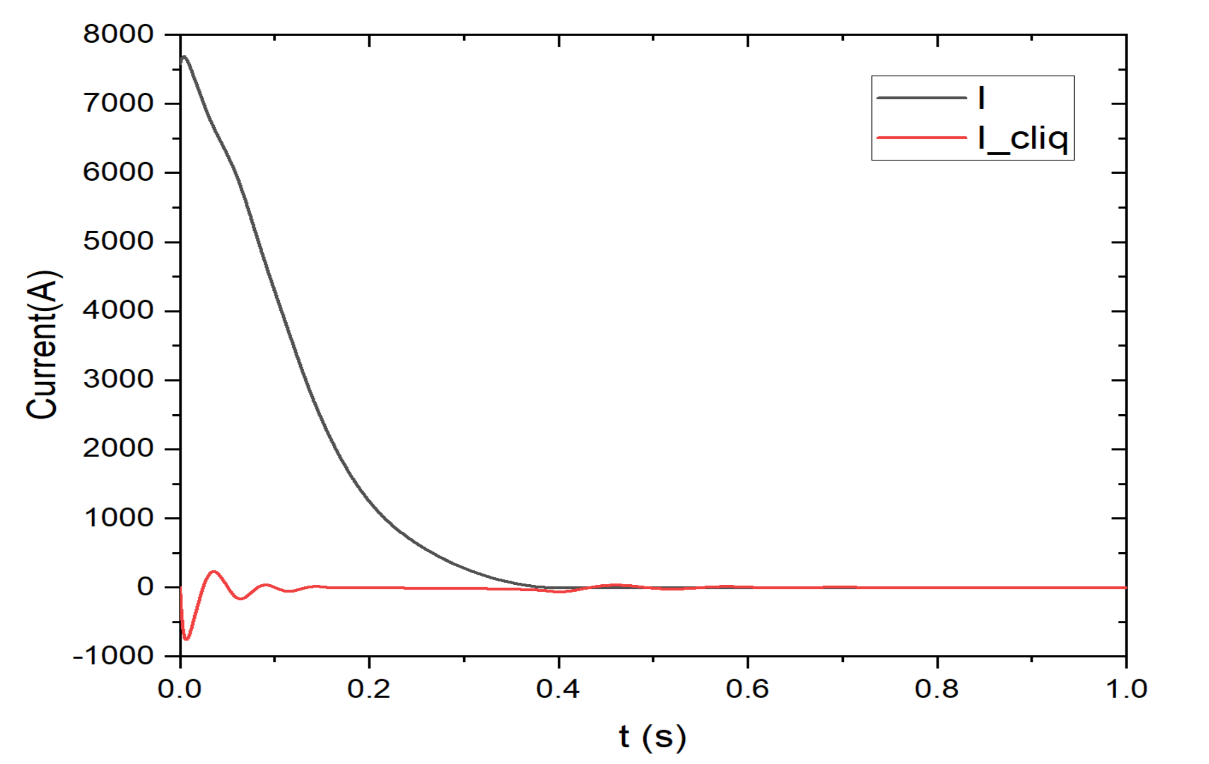 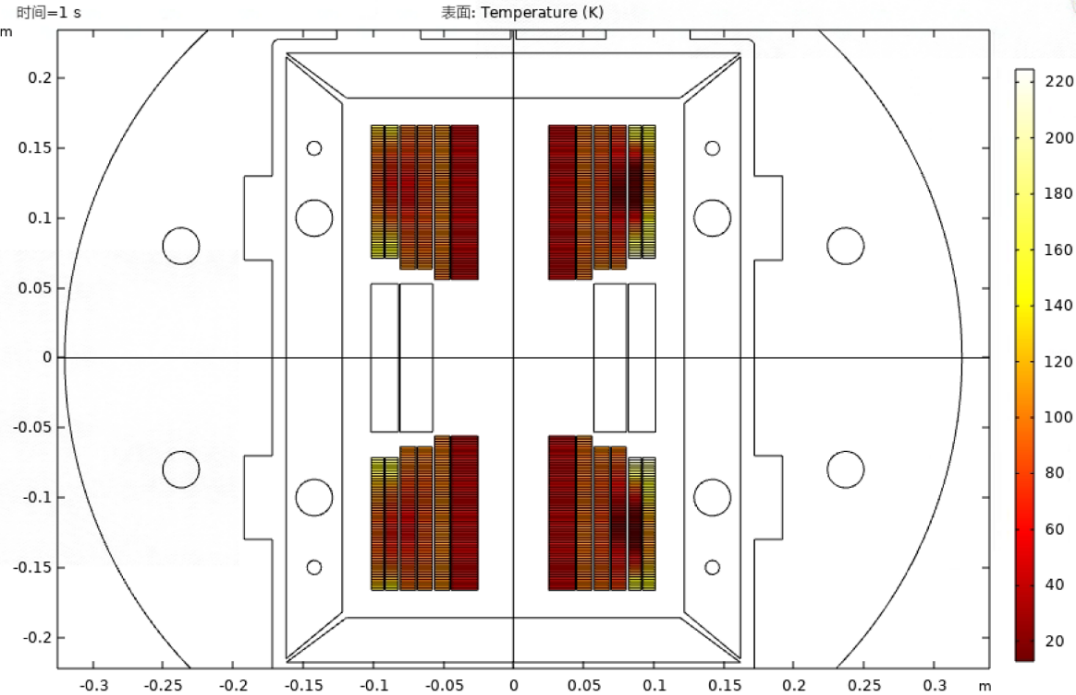 Feasibility study of applying the no-insulation coil on accelerator magnets
Current decay curve at the operating current
Rui Kang, Hongjun Zhang et al
9
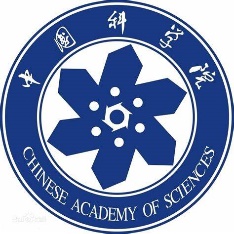 Development of the 16-T Model Dipole LPF3
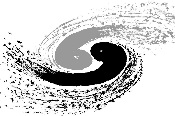 Preliminary fresh test results just last week!
Wei Li et al
The 1st preliminary test carried out in the week Sep 3-8 2003. The 6 Nb3Sn coils were firstly ramped 
5 quenches occurred from 9 to 10 T, all caused by FLUX JUMP, but with an encouraging upward trend
Test stopped due to the limited size of He recovery gasbag, > 100 m3 He gas was evaporated during the 5th quench
HTS CCT insert was ramped independently, quenched at 90% of the Iop with a linearly increased voltage curve, probably indicating a damage of ReBCO conductor durting the coil fabrication process
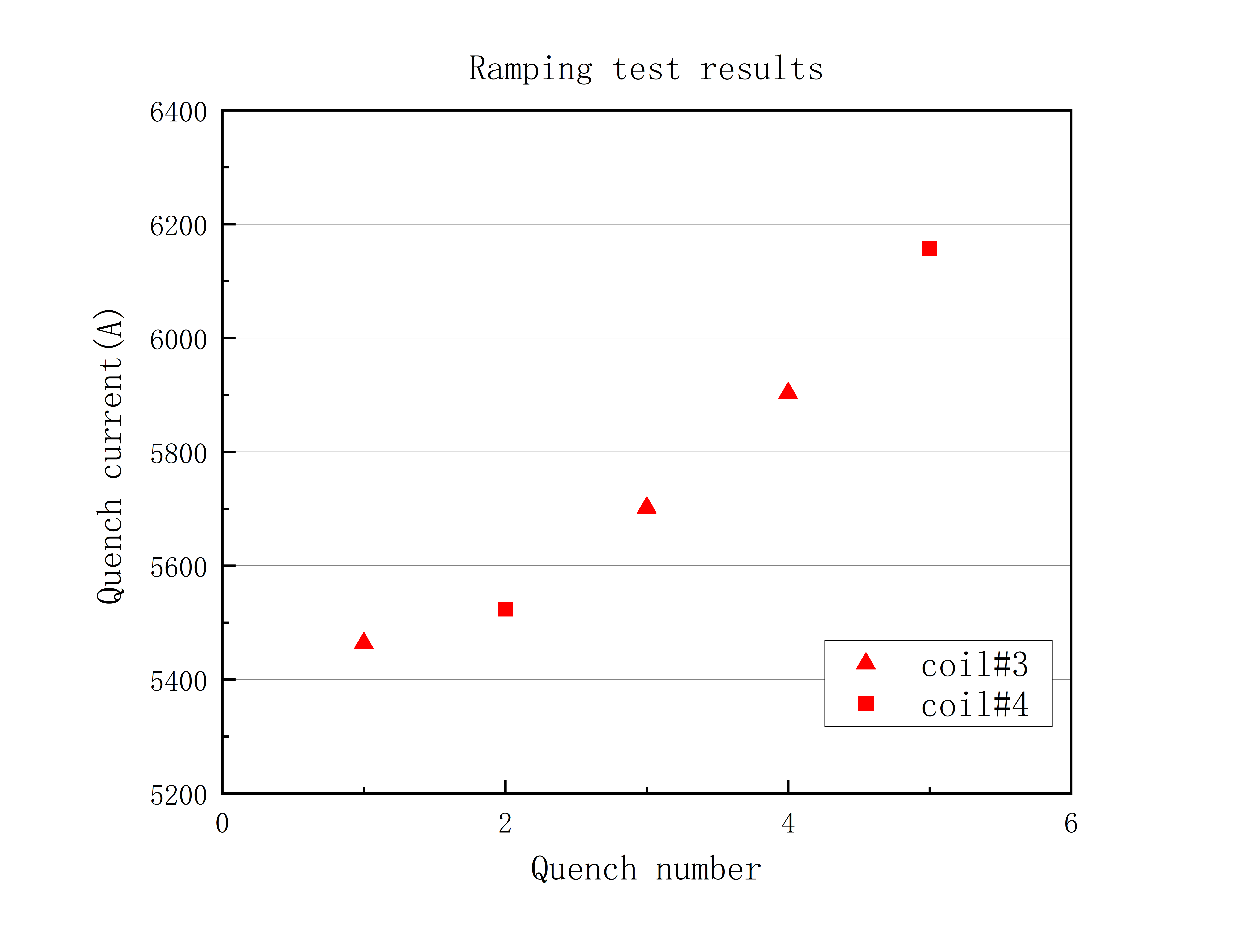 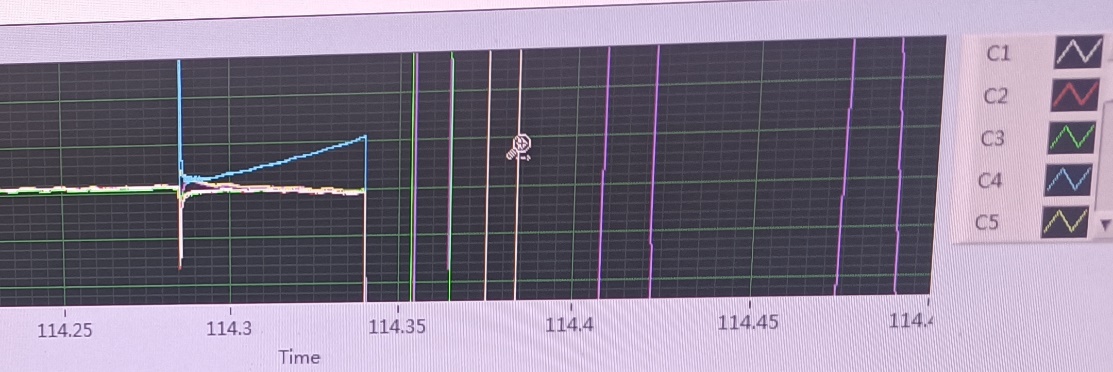 ~10 T
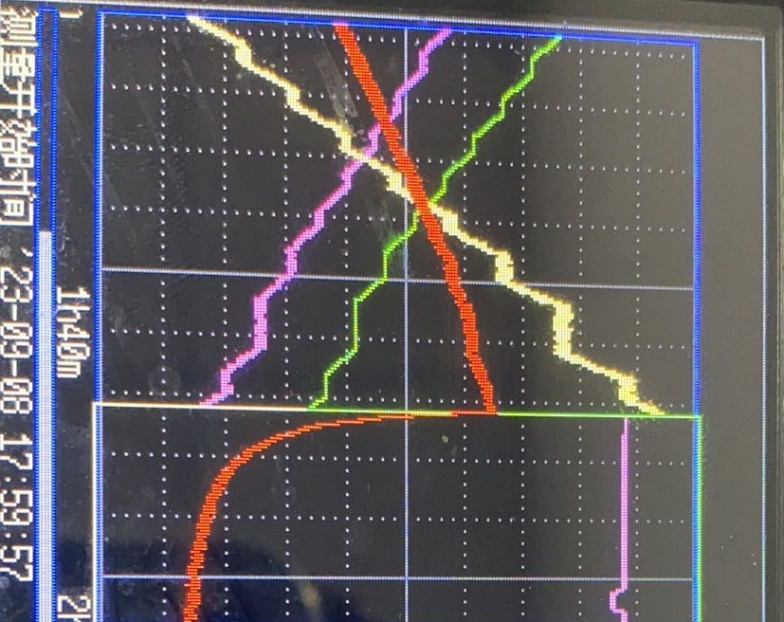 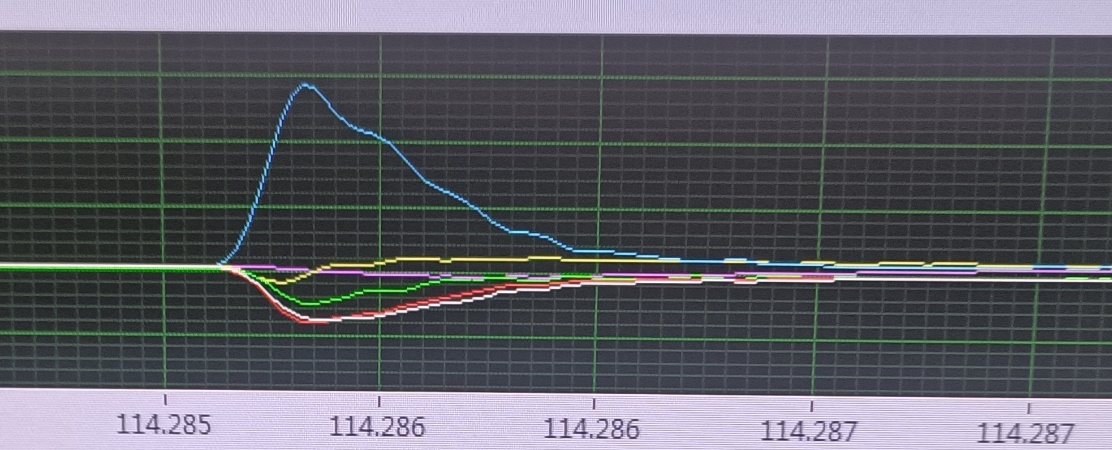 ~9 T
10
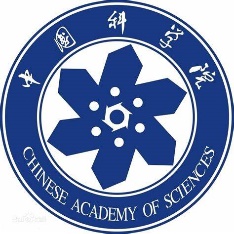 R&D of the HTS transposed cable: X-cable
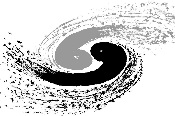 IHEP successfully fabricated the first in-plane transposed REBCO cable in 2020
KIT proposed the Roebel cable concept by punching wide tapes to realize transposition in 2006
Martin N. Wilson proposed the idea in1997
Development of a Roebel-like Transposed Cable with the in-plane bending of HTS tapes
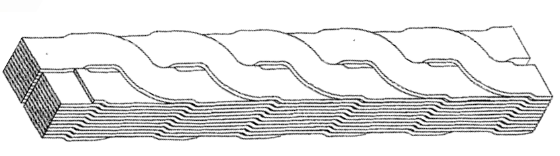 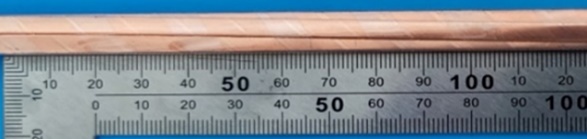 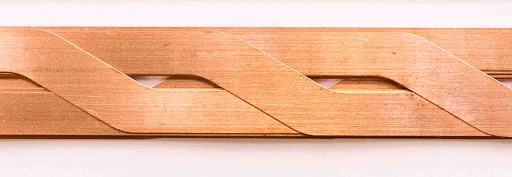 Juan Wang et al
In-plane transposed HTS cable
In-plane transposed HTS cable
Punch-assemble transposed HTS cable
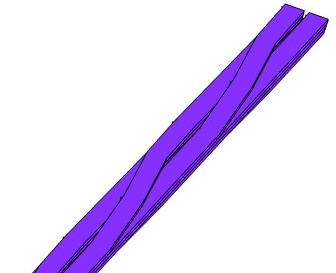 IHEP successfully fabricated the first IBS transposed cable in 2021
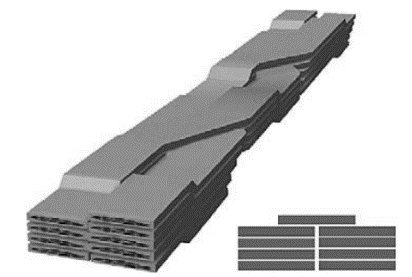 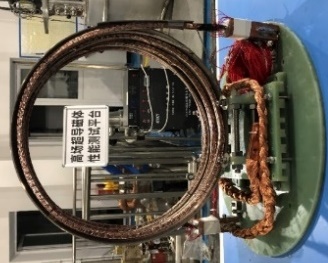 IHEP proposed the transposed cable with in-plane bending of HTS tapes in 2017
Siemens developed a transposed cable with in-plane bending Bi-2223 tapes in 2004
11
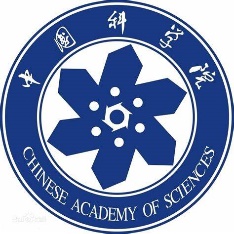 R&D of the HTS transposed cable: X-cable
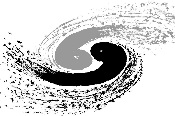 Development of a Roebel-like Transposed Cable with the in-plane bending of HTS tapes
Juan Wang et al
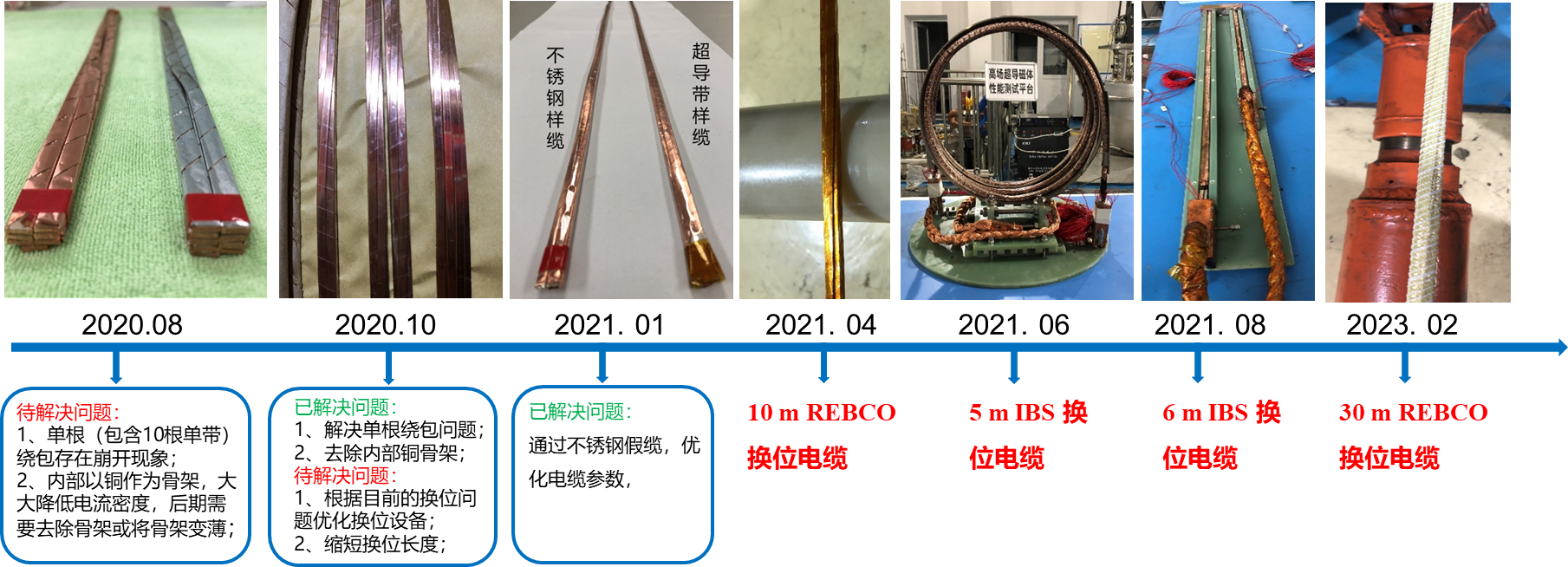 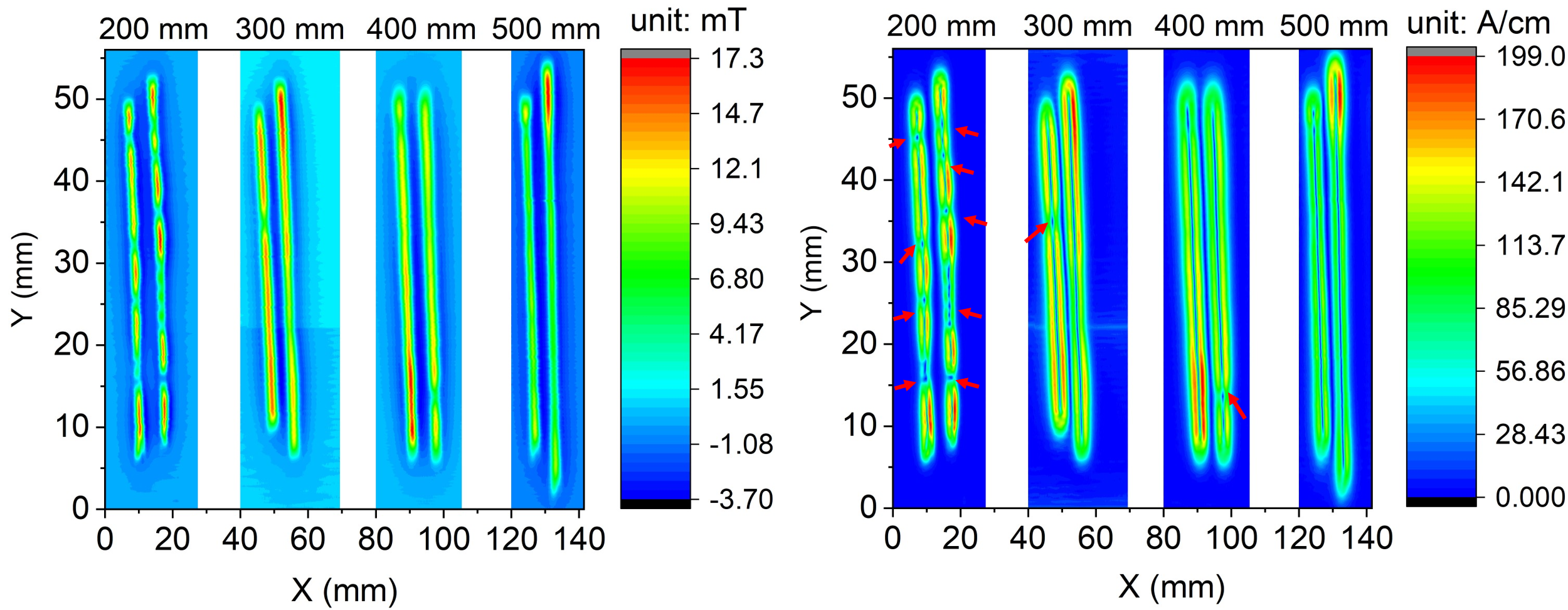 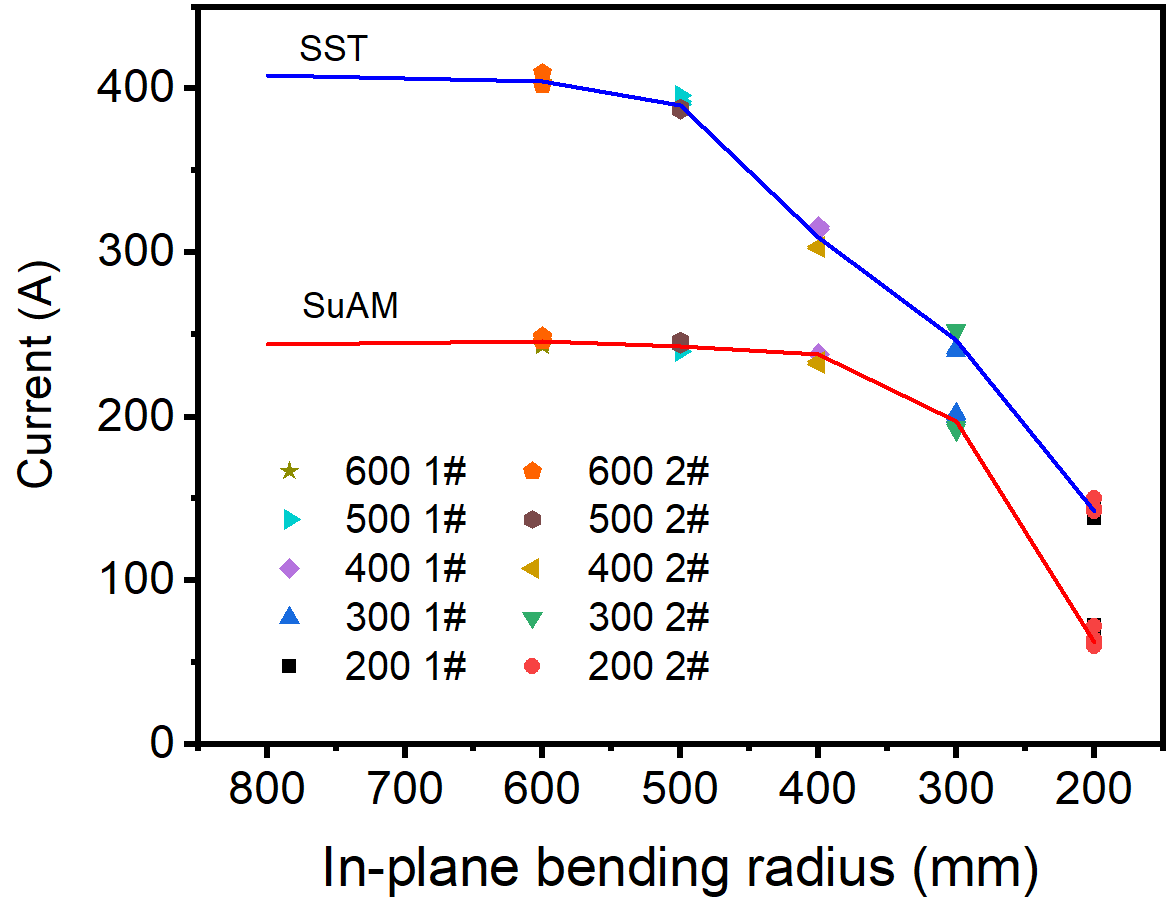 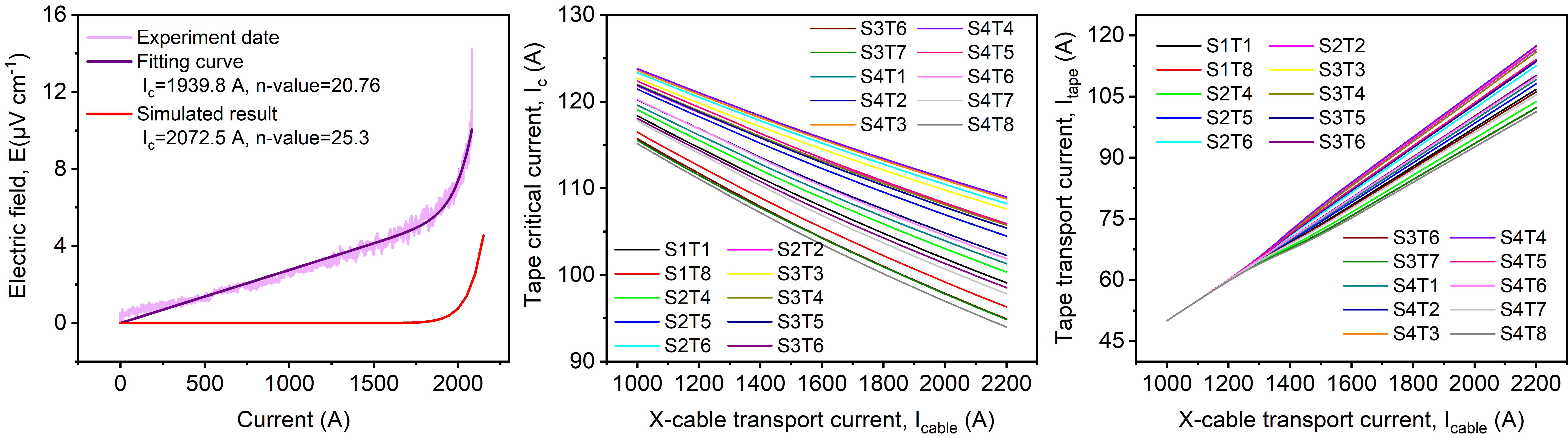 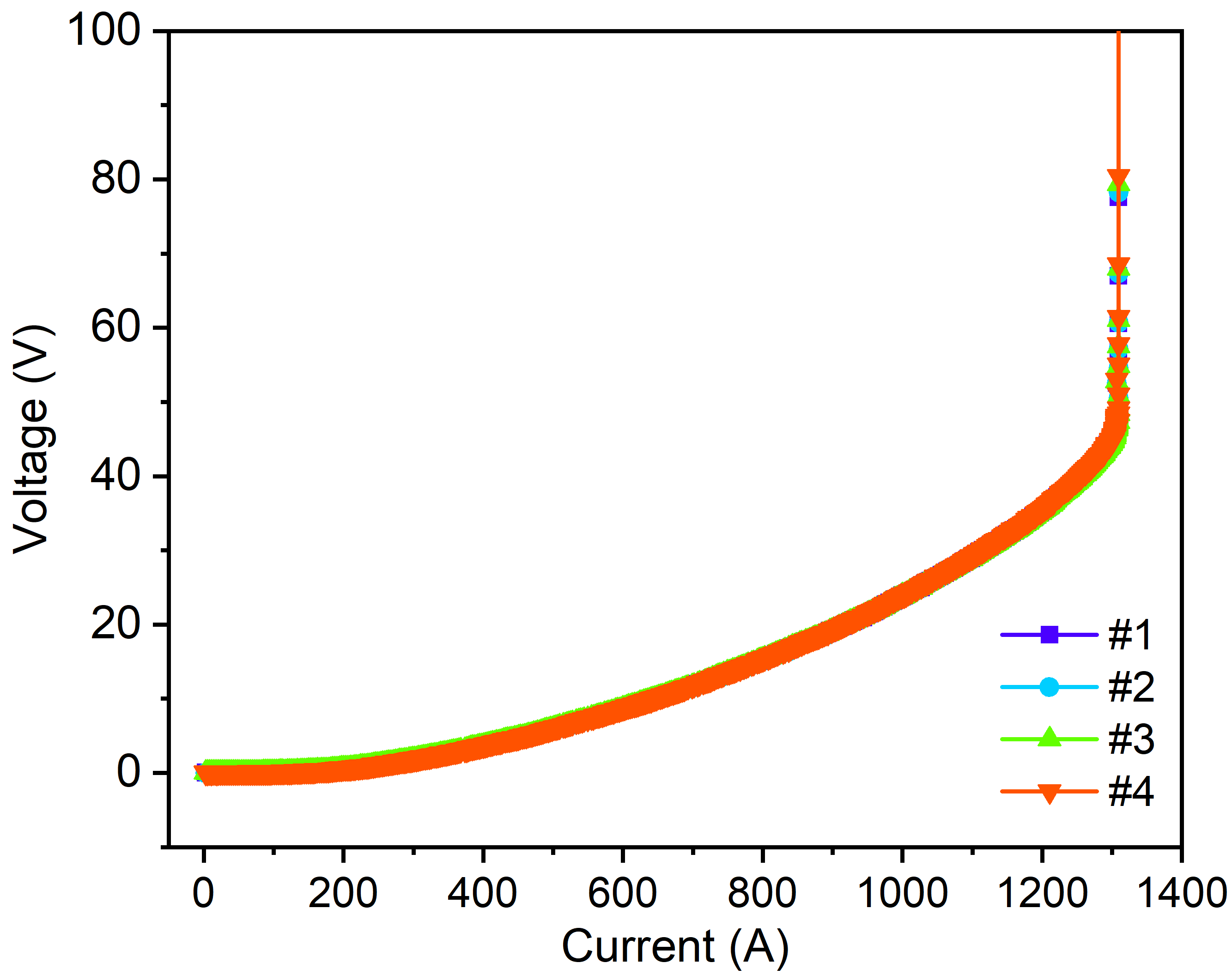 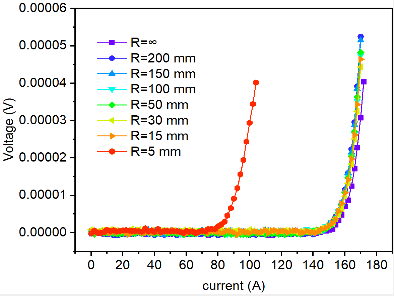 12
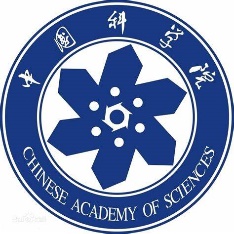 IBS Technology: Status and Outlook
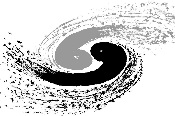 90% Stainless-steel & 10% Sliver stabilized IBS tape achieved the highest Je in 2022!
Significantly reduced the cost and raised the 
mechanical properties.
IBS 2025
IBS 2022
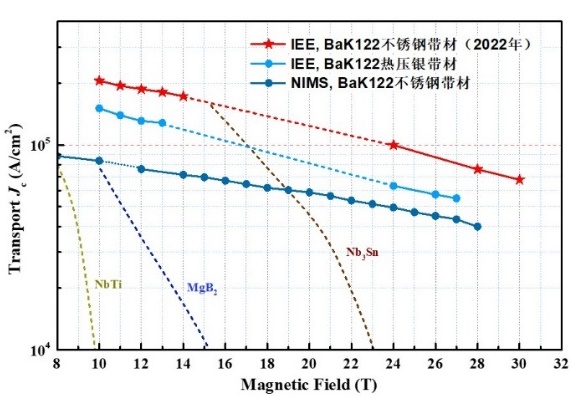 IBS 2019
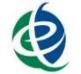 IBS 2016
13
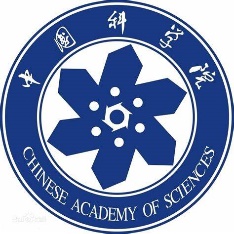 IBS Technology: Status and Outlook
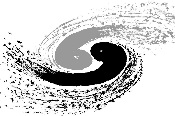 The First IBS Solenoid Coil at 32 T background field
Chunyan Li et al
Ic of Φ34mm-17 turns-DPC reached 60 A at 4.2 K and 32 T, world’s highest record up to now.
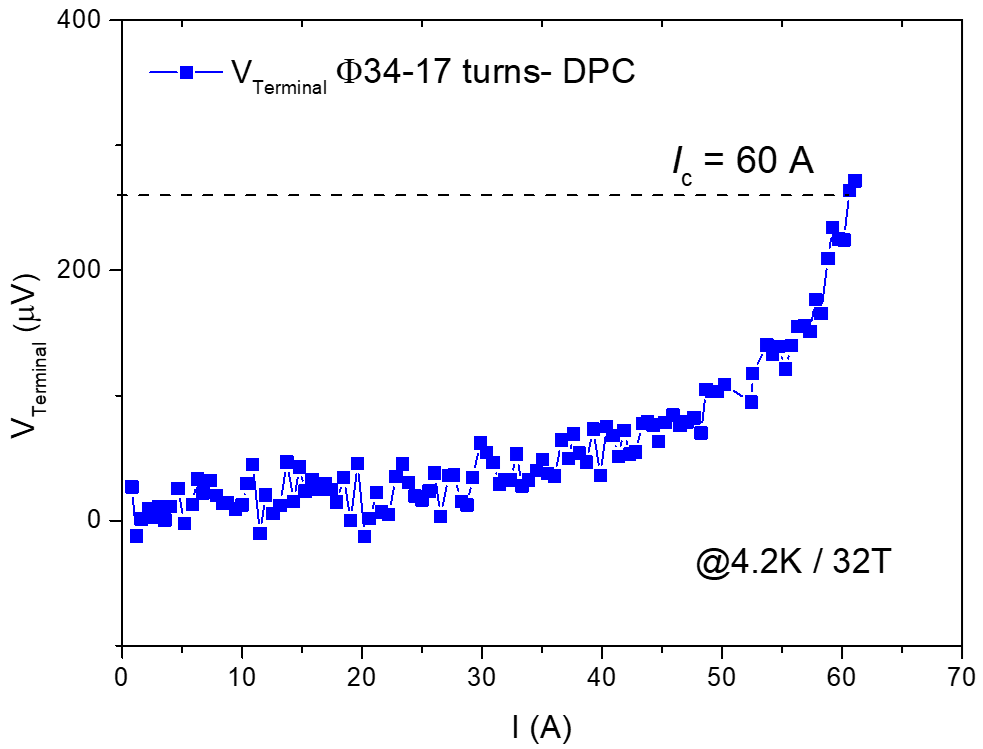 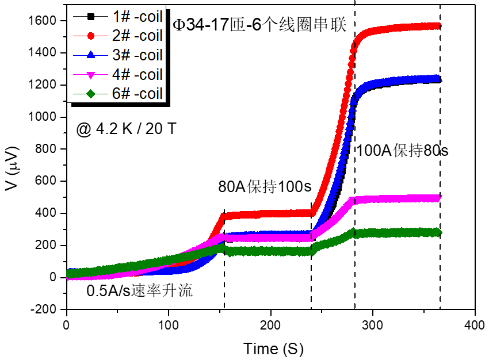 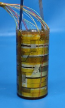 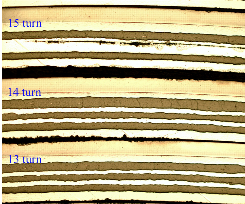 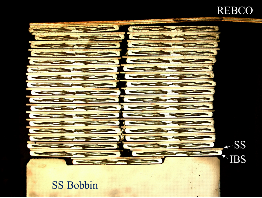 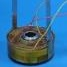 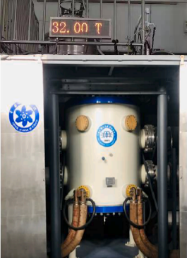 14
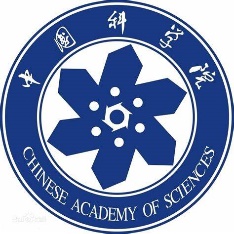 IBS Technology: Status and Outlook
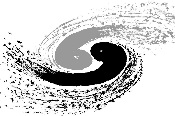 Quench propagation study of the IBS coils
Chunyan Li et al
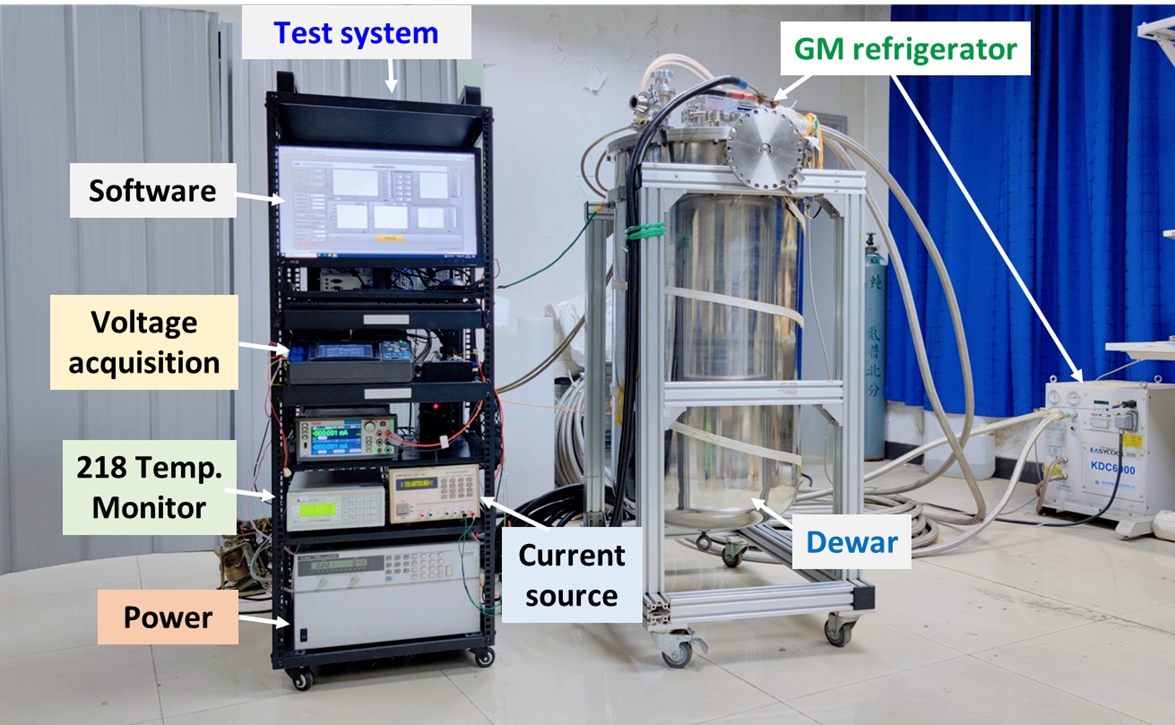 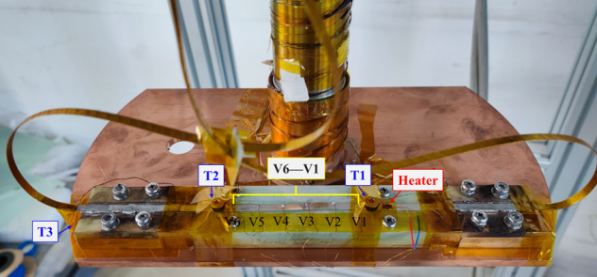 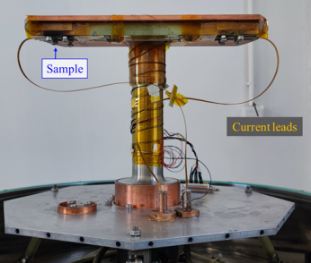 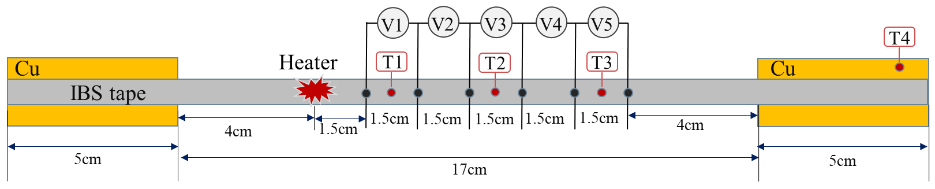 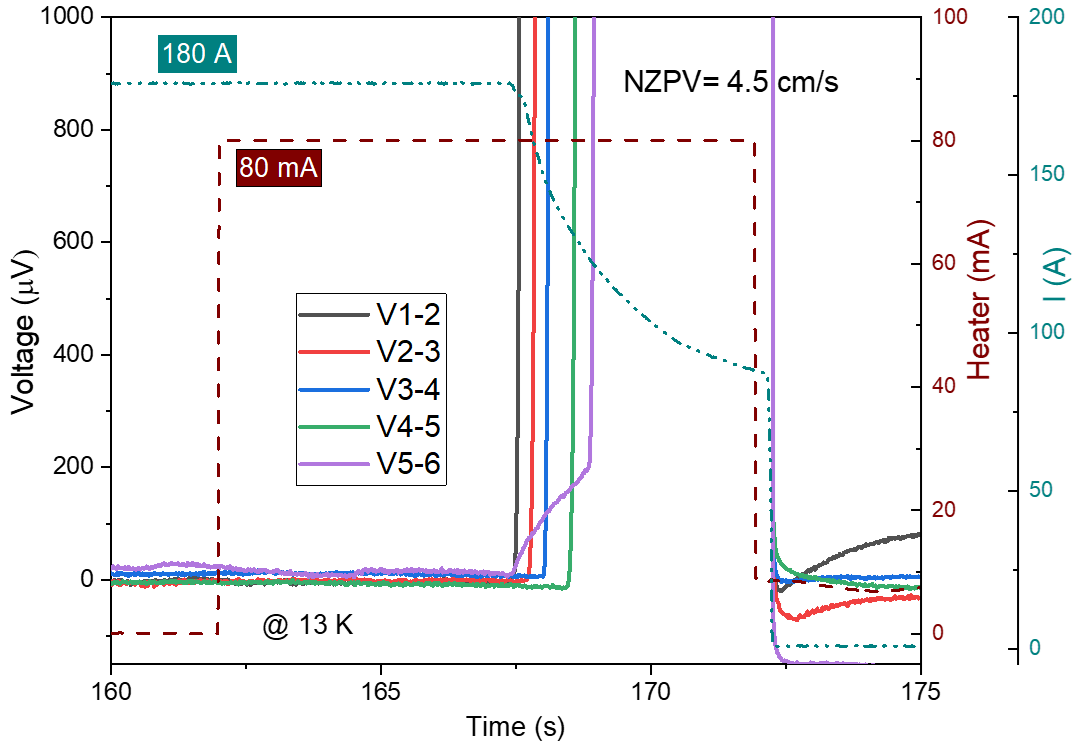 Experimental data  shows significant quench propagation in the IBS coils! More testing will be carried out
15
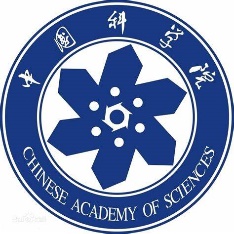 IBS Technology: Status and Outlook
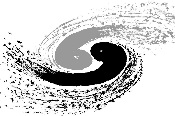 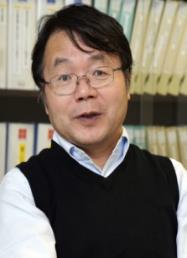 H. Hosono
IBS (Tc 26K)
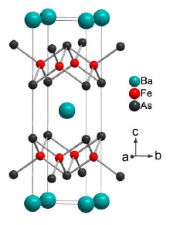 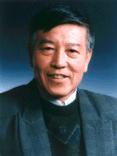 IBS solenoid at 32 T
 Racetrack at 10 T
1.3 kA transposed cable
Je > 450 A/mm2
@ 10 T, 4.2 K
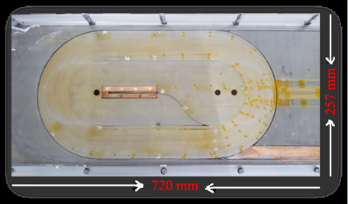 100-m 7-core IBS tape fabricated 
Je= 100 A/mm2 
@ 10 T, 4.2 K
Z. Zhao
IBS (Tc 55K)
2008.09
2016
2008.02
2020
2022
2018
2008.04
Discovery of 
122 phase IBS
Discovery of IBS
IBS solenoid at 24 T
 Racetrack at 8 T
Je= 300 A/mm2
@ 10 T, 4.2 K
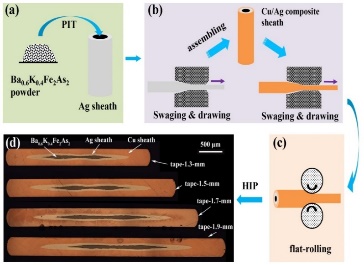 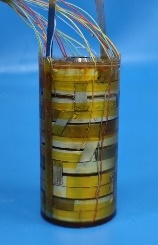 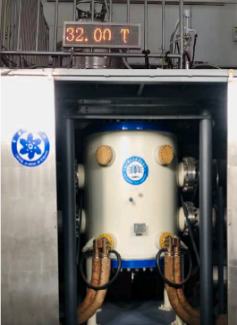 Je of IBS expected to be similar as ReBCO in 5 years with better mechanical properties and lower cost
16
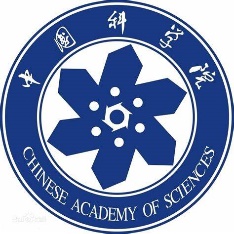 Development of CCT Magnets for HL-LHC
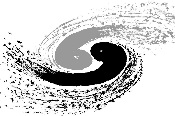 China provides 13 units CCT twin-aperture dipole magnets for HL-LHC
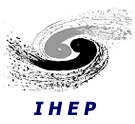 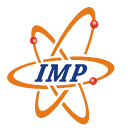 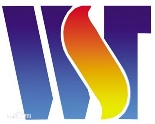 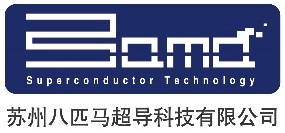 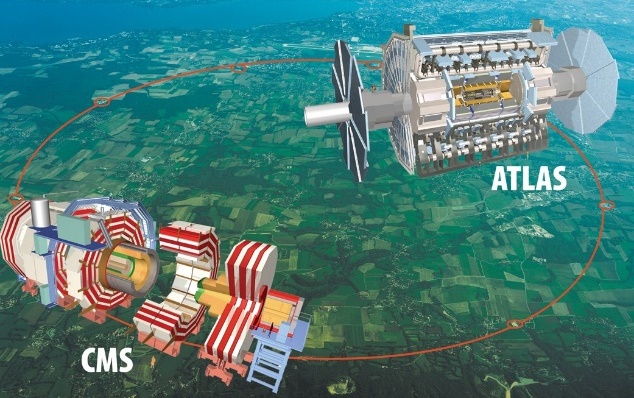 To be installed in the ATLAS & CMS interaction regions, help to raise the luminosity by 5 times
The 1st time CCT type magnets applied to an operating accelerator.
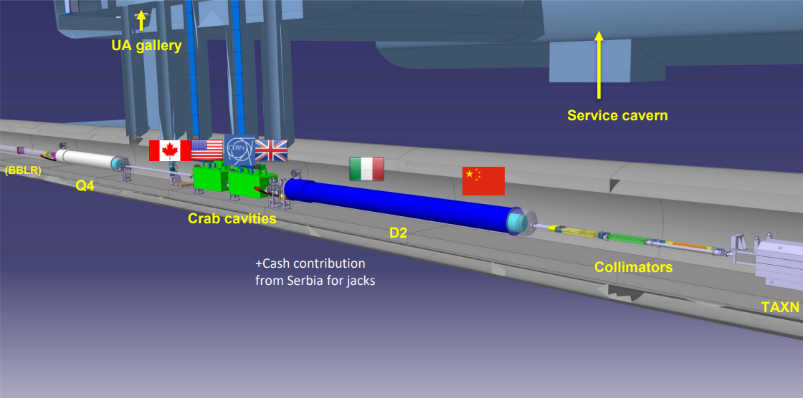 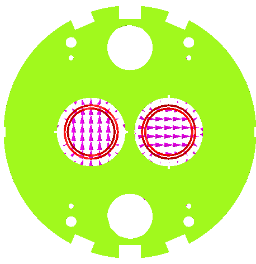 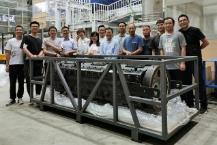 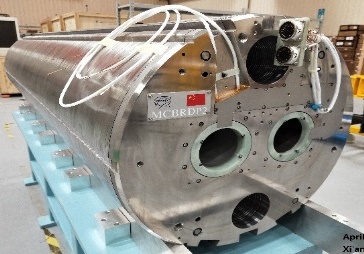 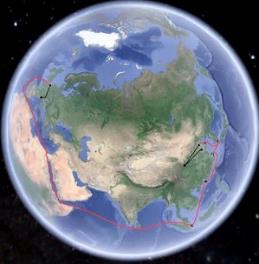 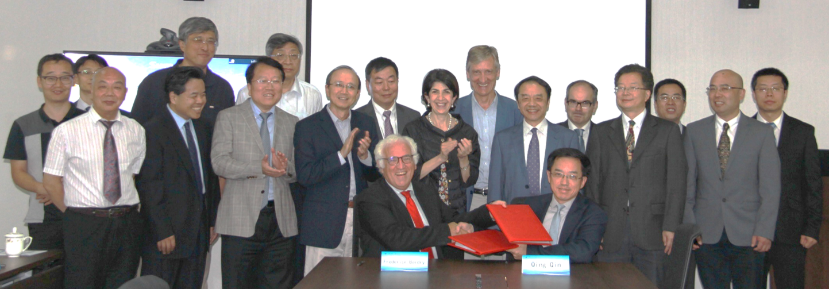 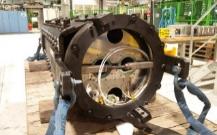 17
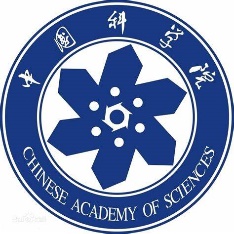 Development of CCT Magnets for HL-LHC
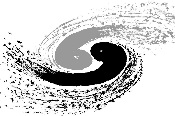 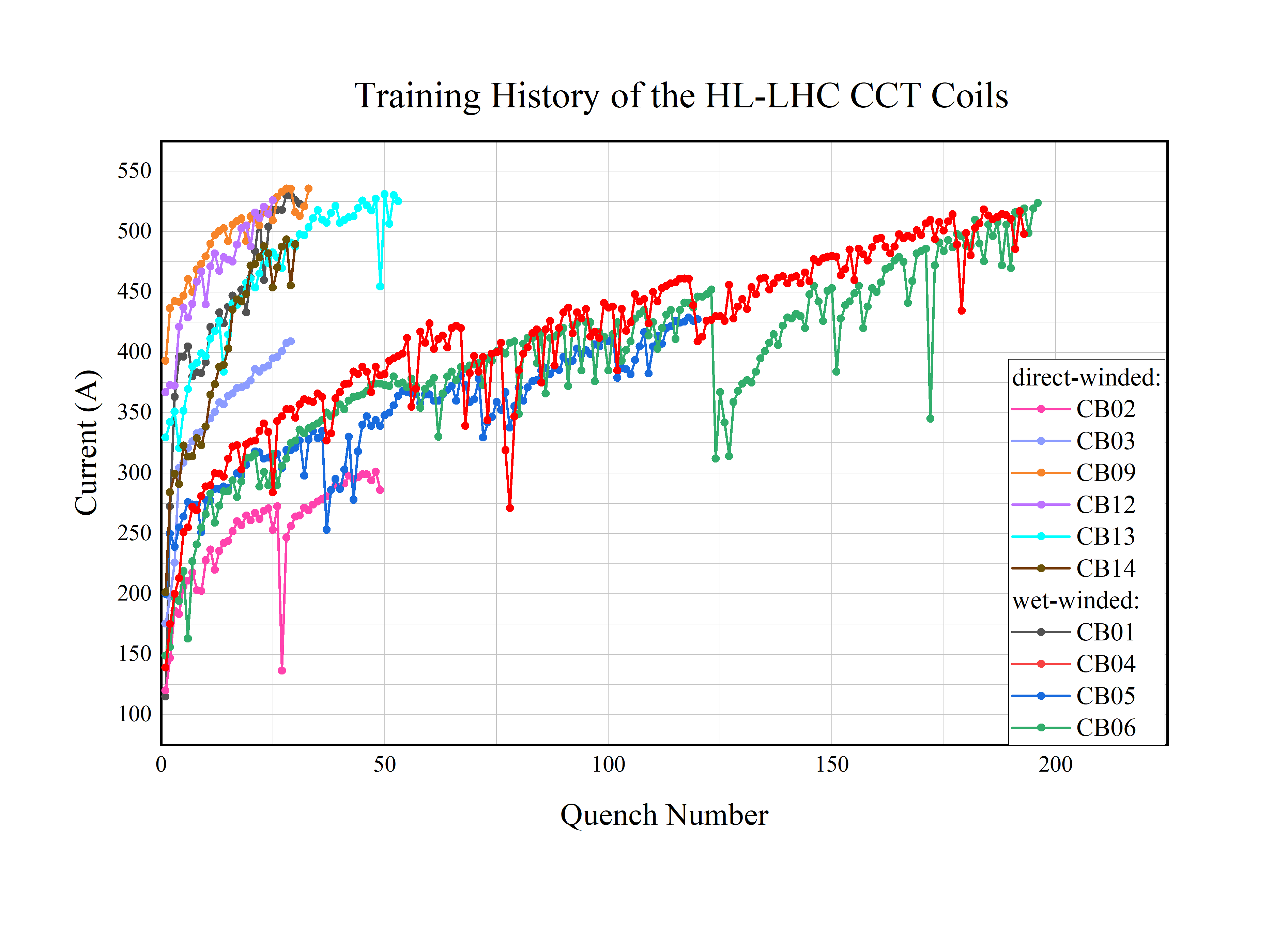 Successful design upgrade to solve the “long training problem”, significantly reduced the times of quench during training, ensured the project progress “on track”.
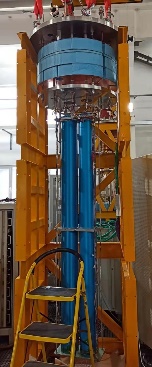 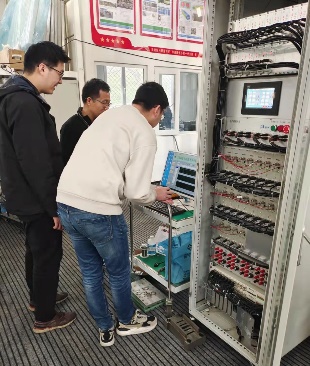 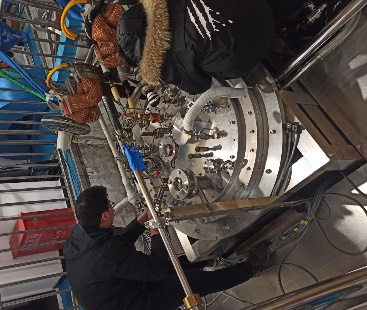 HL-LHC Schedule for the Collaboration Board 2022
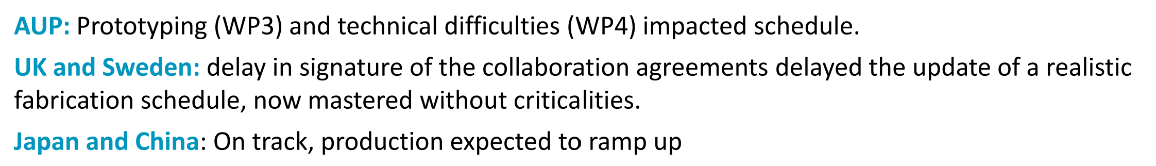 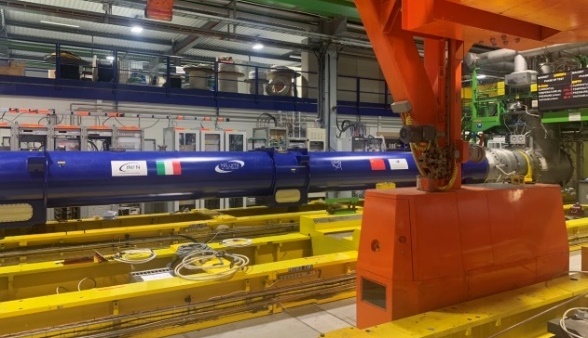 18
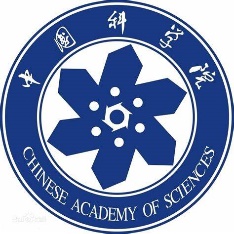 Development of CCT Magnets for HL-LHC
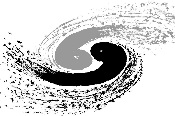 Training of MCBRD02 & MCBRD03
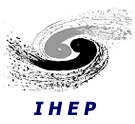 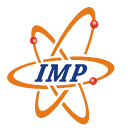 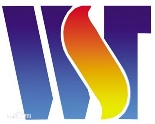 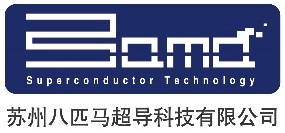 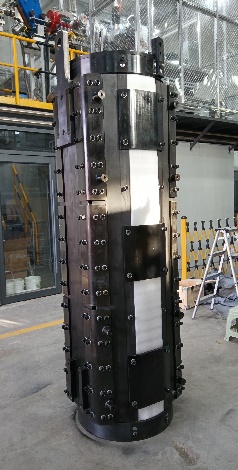 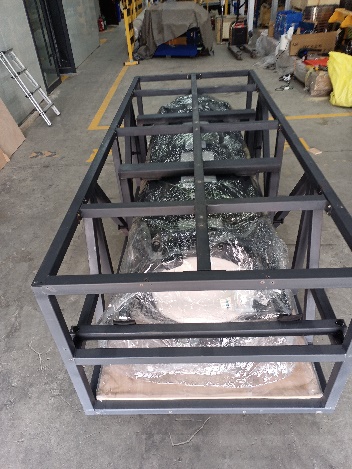 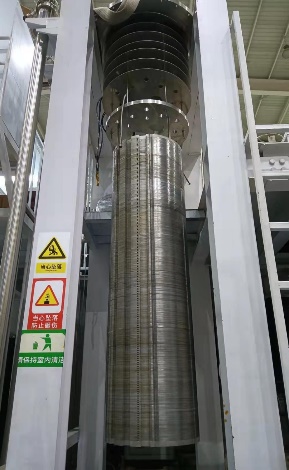 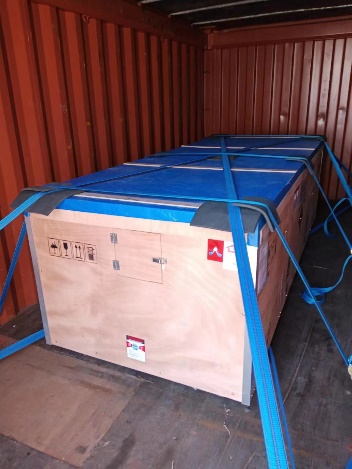 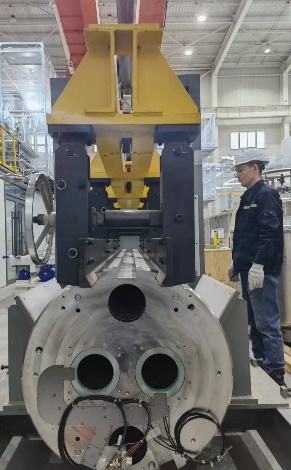 AP1(CB12，25 quenches 526A) reached ±422A after 11 quenches.
AP2(CB09, 33 quenches 530A; after thermal cycle ＞500A) reached ±422A without any quenches.
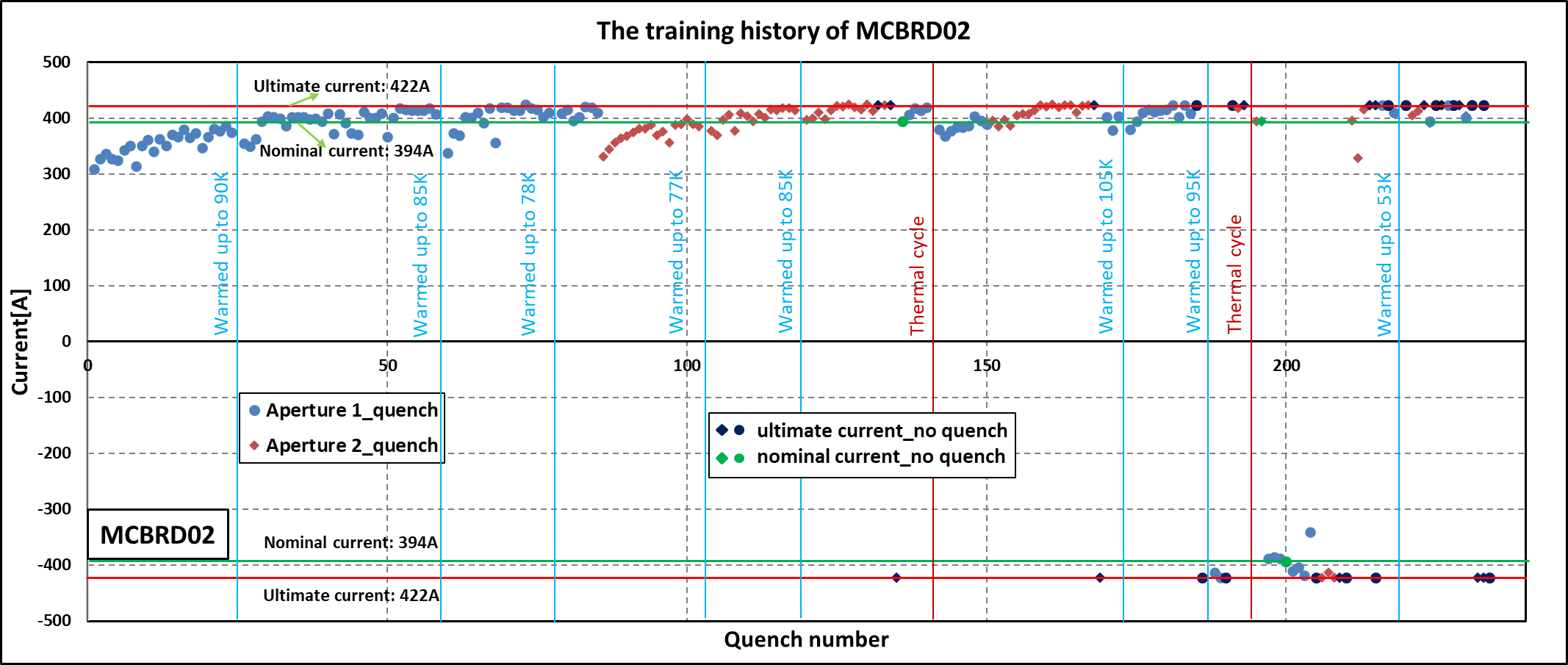 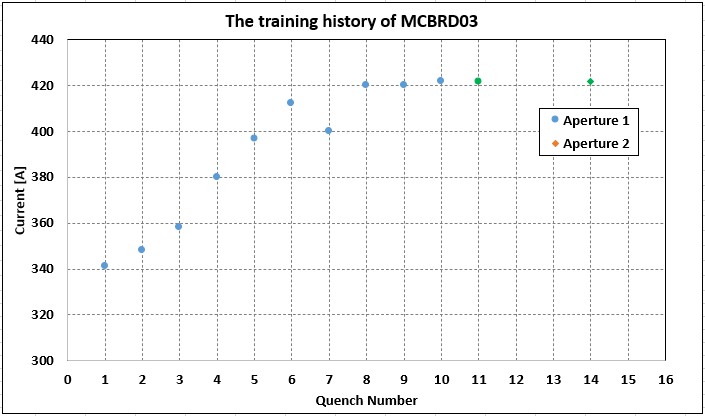 19
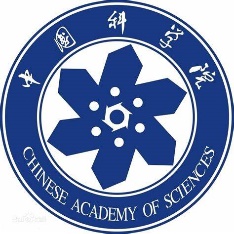 Development of CCT Magnets for HL-LHC
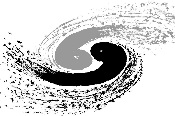 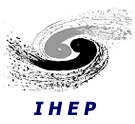 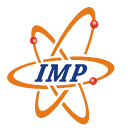 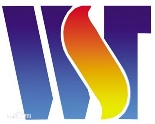 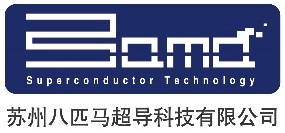 Milestone of the HL-LHC CCT Magnet Project
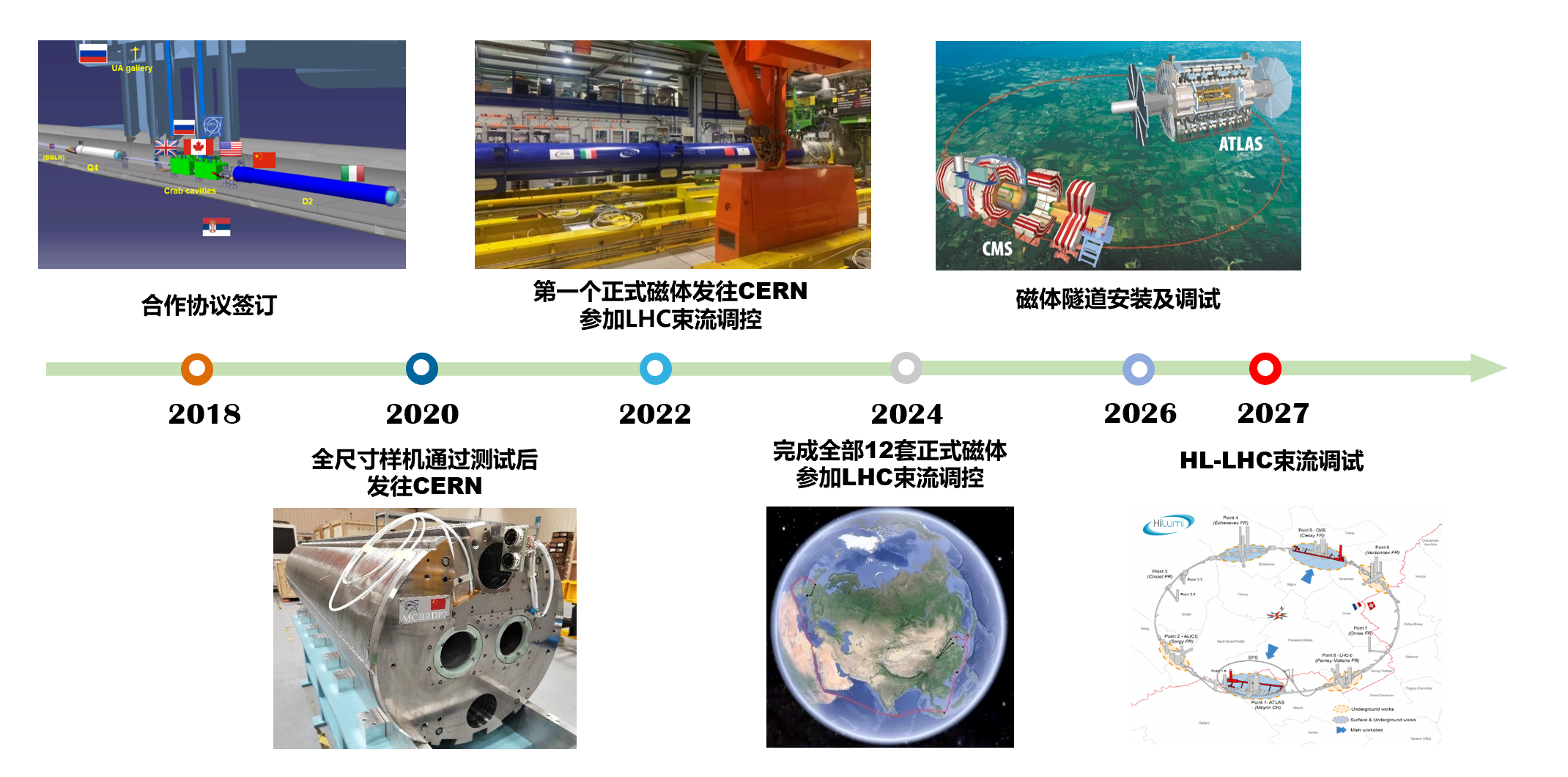 The CCT magnet from China under test at CERN
Agreement signed
btw IHEP and CERN
Installation to tunnel
The qualified prototype delivered to CERN
All the 12 series CCT magnets delivered to CERN
HL-LHC commissioning
20
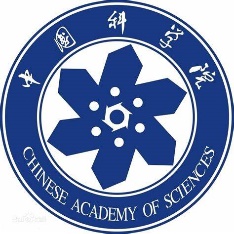 Summary
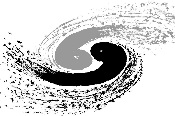 Long-term advanced superconducting magnet R&D for future high-energy accelerators is ongoing at IHEP-CAS
10+ T model dipoles being developed at IHEP, reached 12.47 T at 4.2 K in mid 2021. 16 T (Nb3Sn+HTS) model dipole under test in 2023. 20 T accelerator magnets expected to be realized in 2020s
Strong domestic collaboration for the advanced superconductor R&D (HTS & Nb3Sn): Stainless-steel-Silver stabilized IBS tape achieved the highest Je in 2022! Significantly reduced the cost and raised the mechanical properties
China & CERN Collaboration on accelerator technology: development of HL-LHC CCT magnets going well
Looking forward to a world wide synergy on the advanced accelerator magnet R&D in future
Thanks for your attention
21